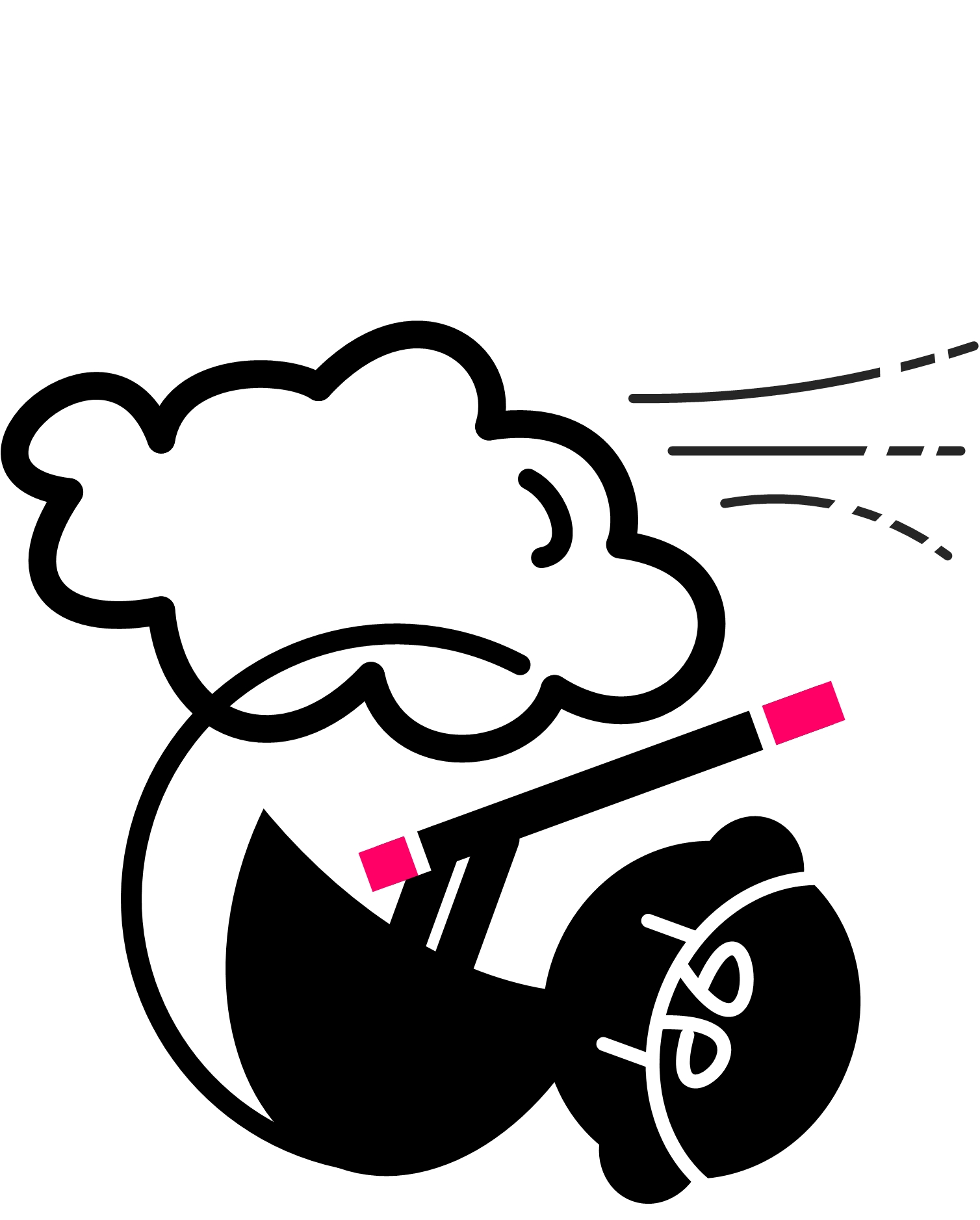 Sub-millisecond Stateful 
Stream Querying over 
Fast-evolving Linked Data
Yunhao Zhang, Rong Chen, Haibo Chen

Institute of Parallel and Distributed Systems (IPADS)
Shanghai Jiao Tong University
Stream Query is Important
Multiple data sources are continuously generating streaming data in high velocity
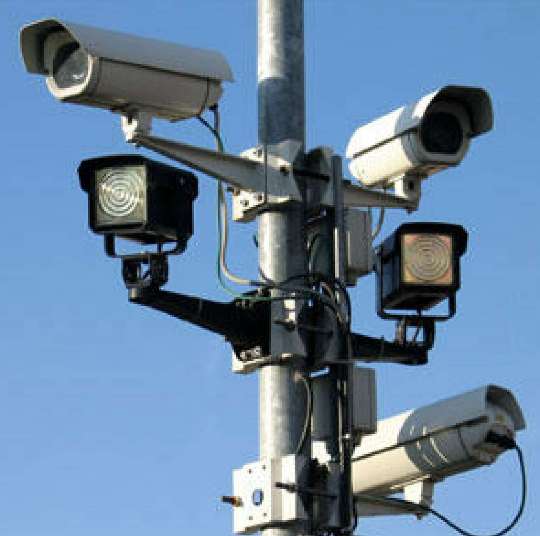 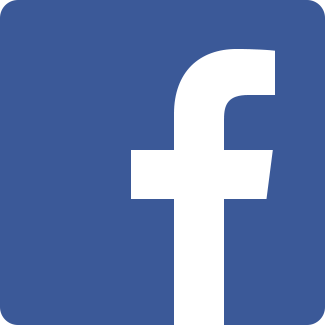 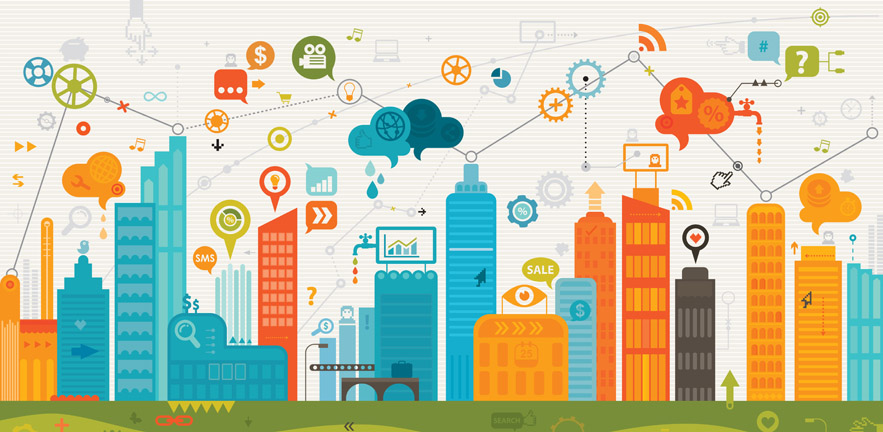 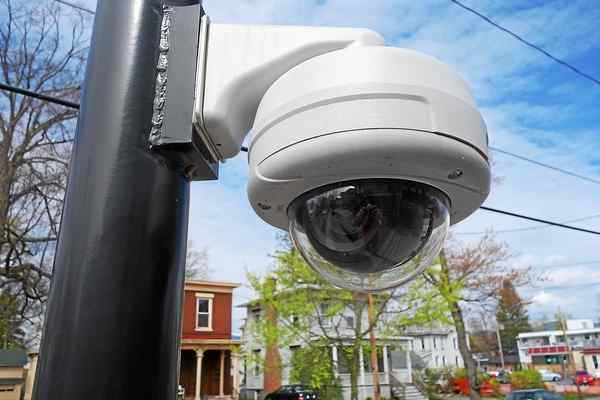 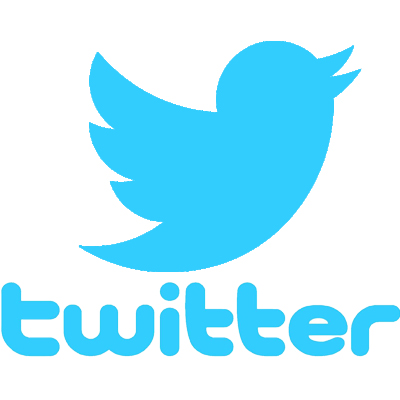 2
Stateful Stream Query
A stateful stream query needs to integrate streaming data with stored data
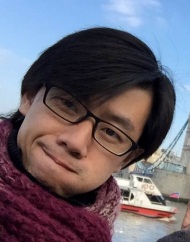 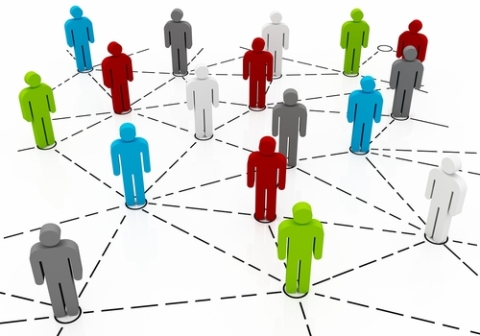 Streaming Data: 
       high velocity
Stored Data: 
       large & evolving
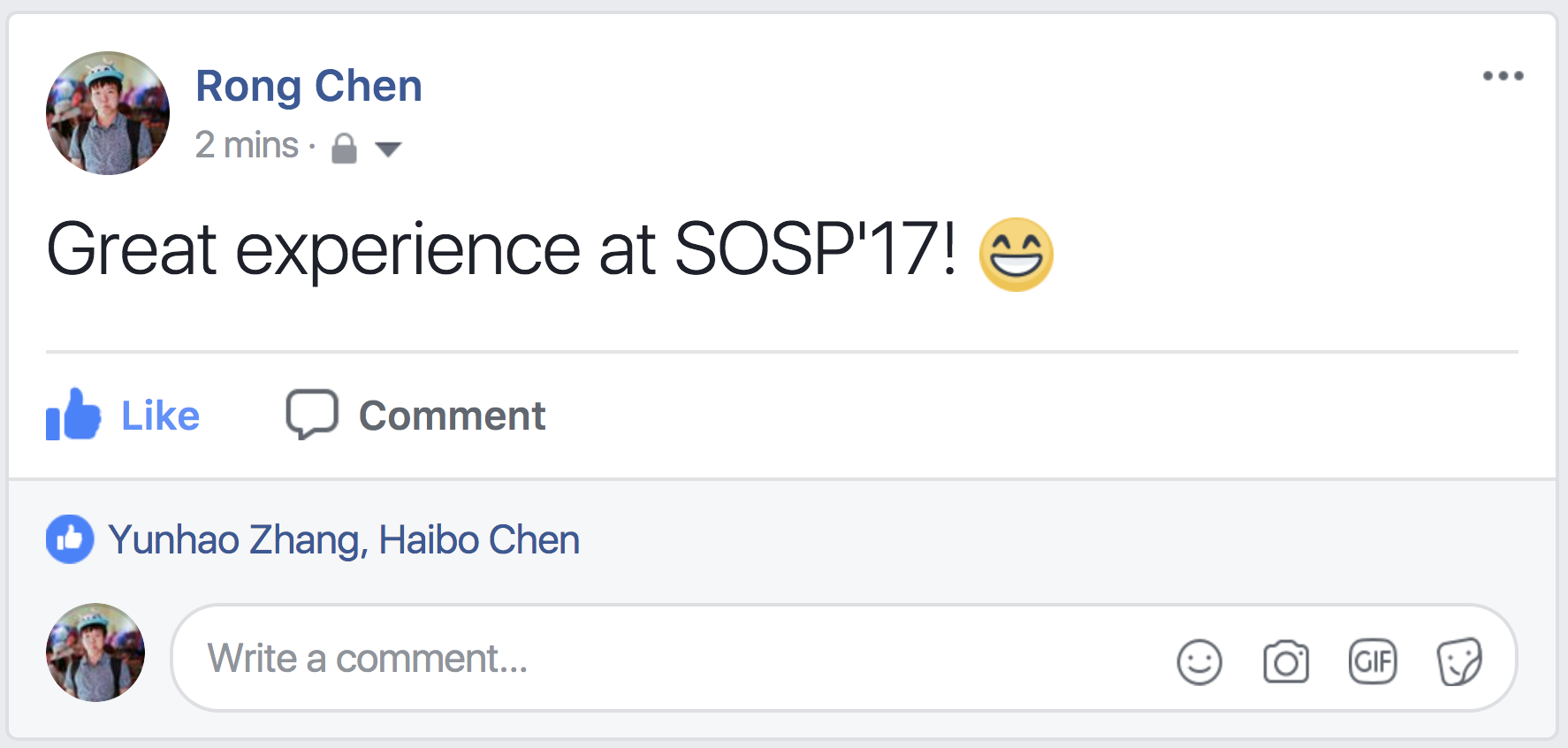 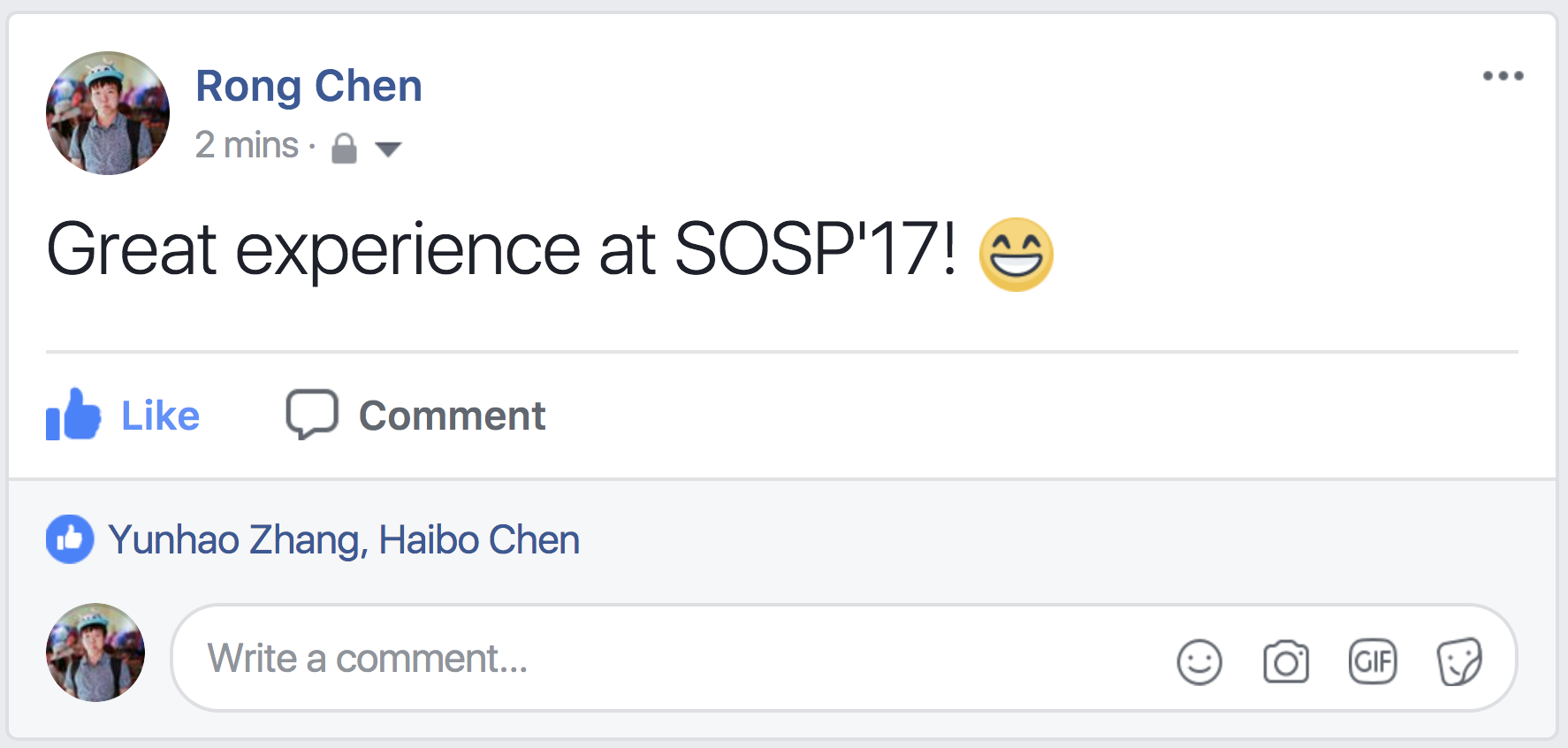 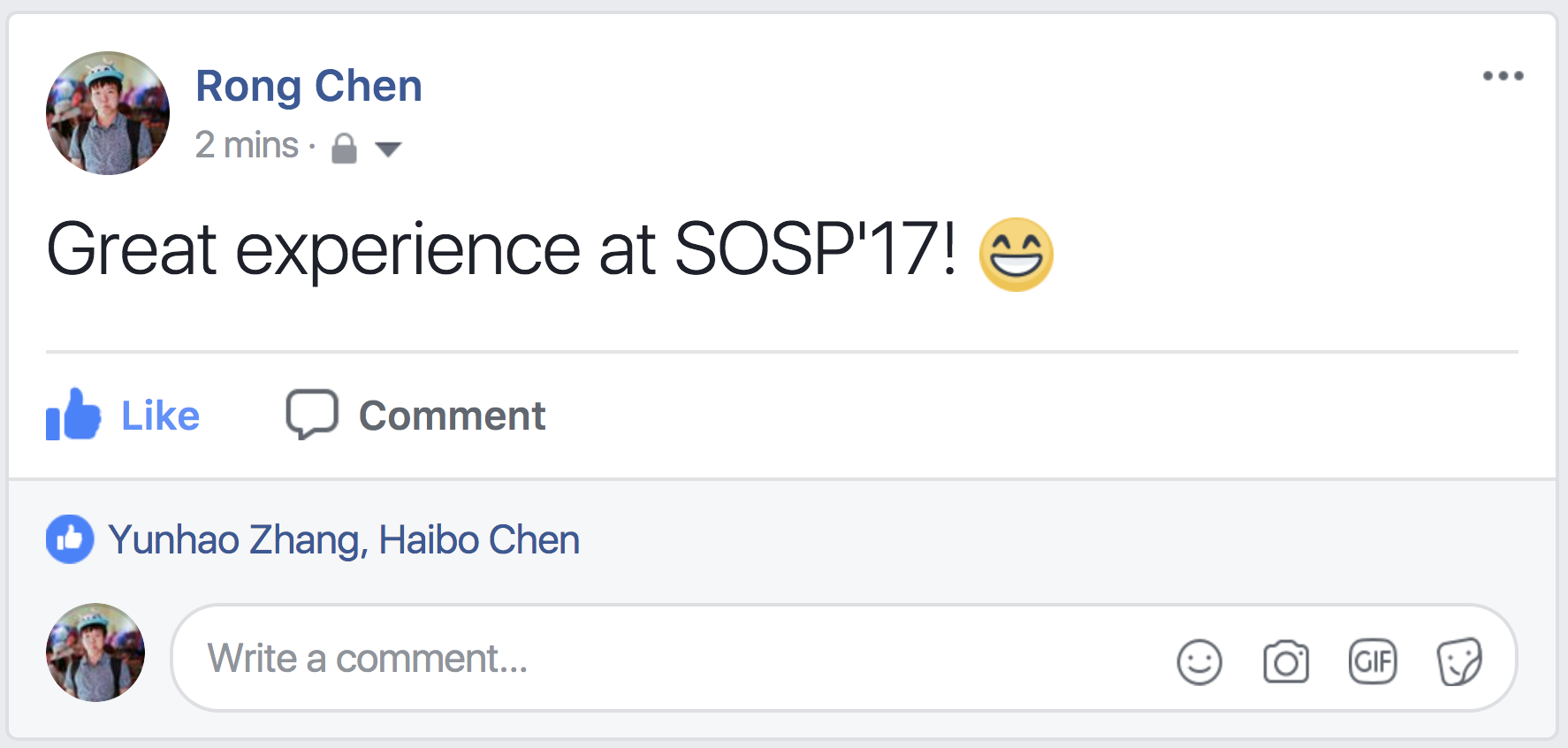 Durable
Social Graph
Real-time
User Activity
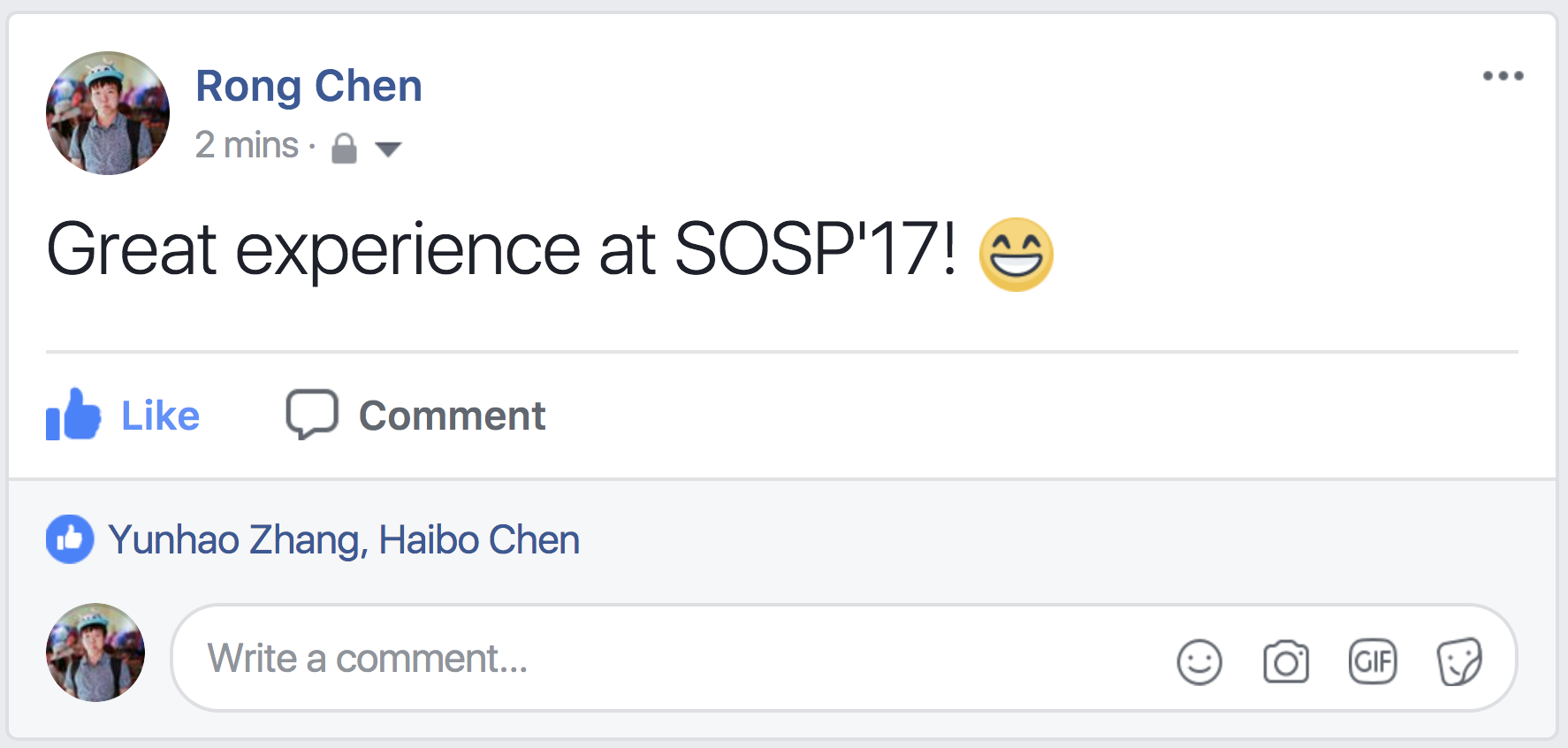 3
Example Dataset for Stateful Stream Query
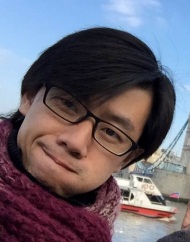 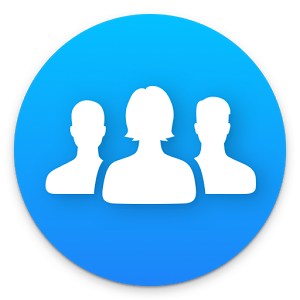 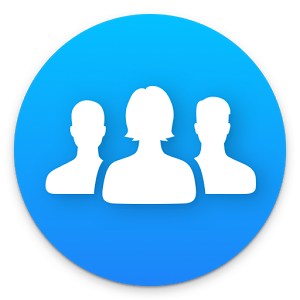 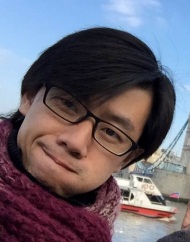 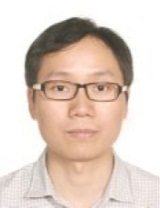 IPADS
System
@Cornell
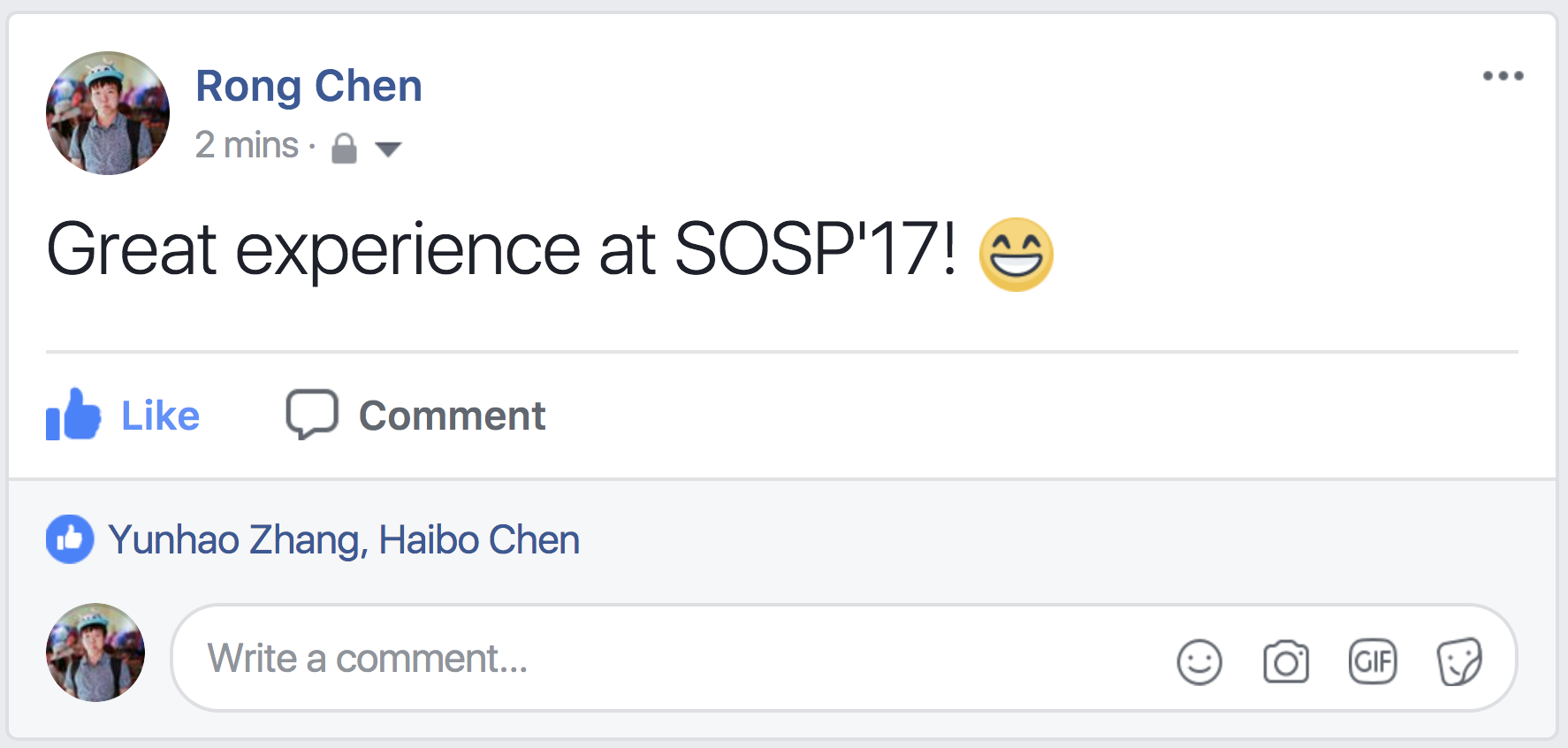 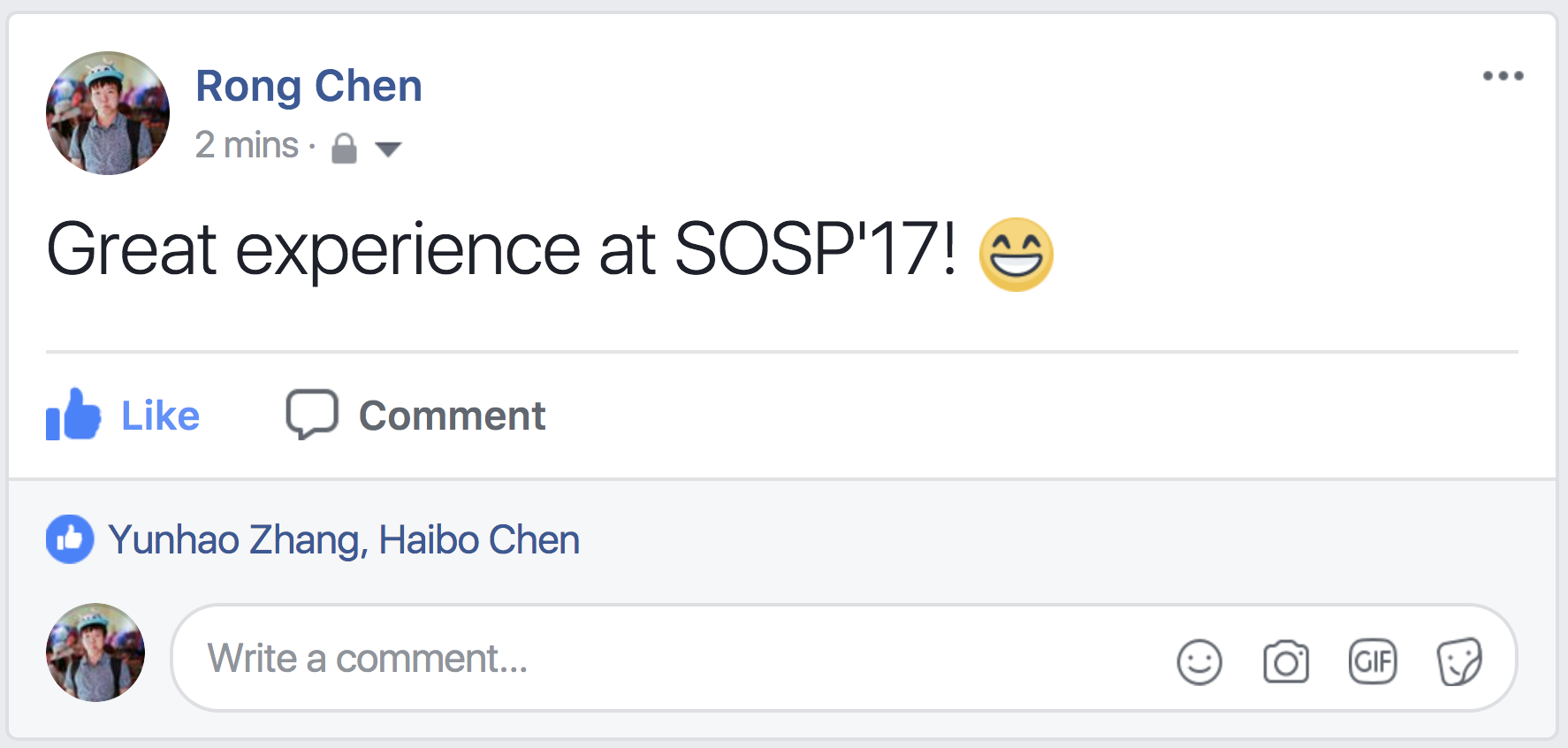 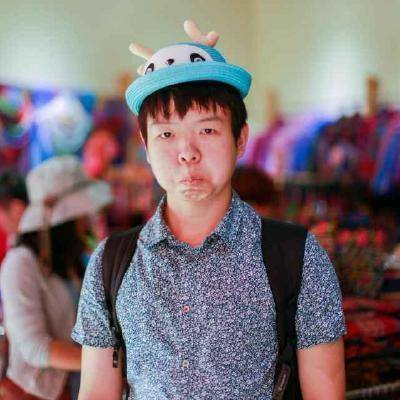 <Rong, creates, Feed>.    12:30
<Feed, hash_tag, SOSP>. 12:30
<Yunhao, likes, Feed>.      12:31
<Haibo, likes, Feed>.         12:40
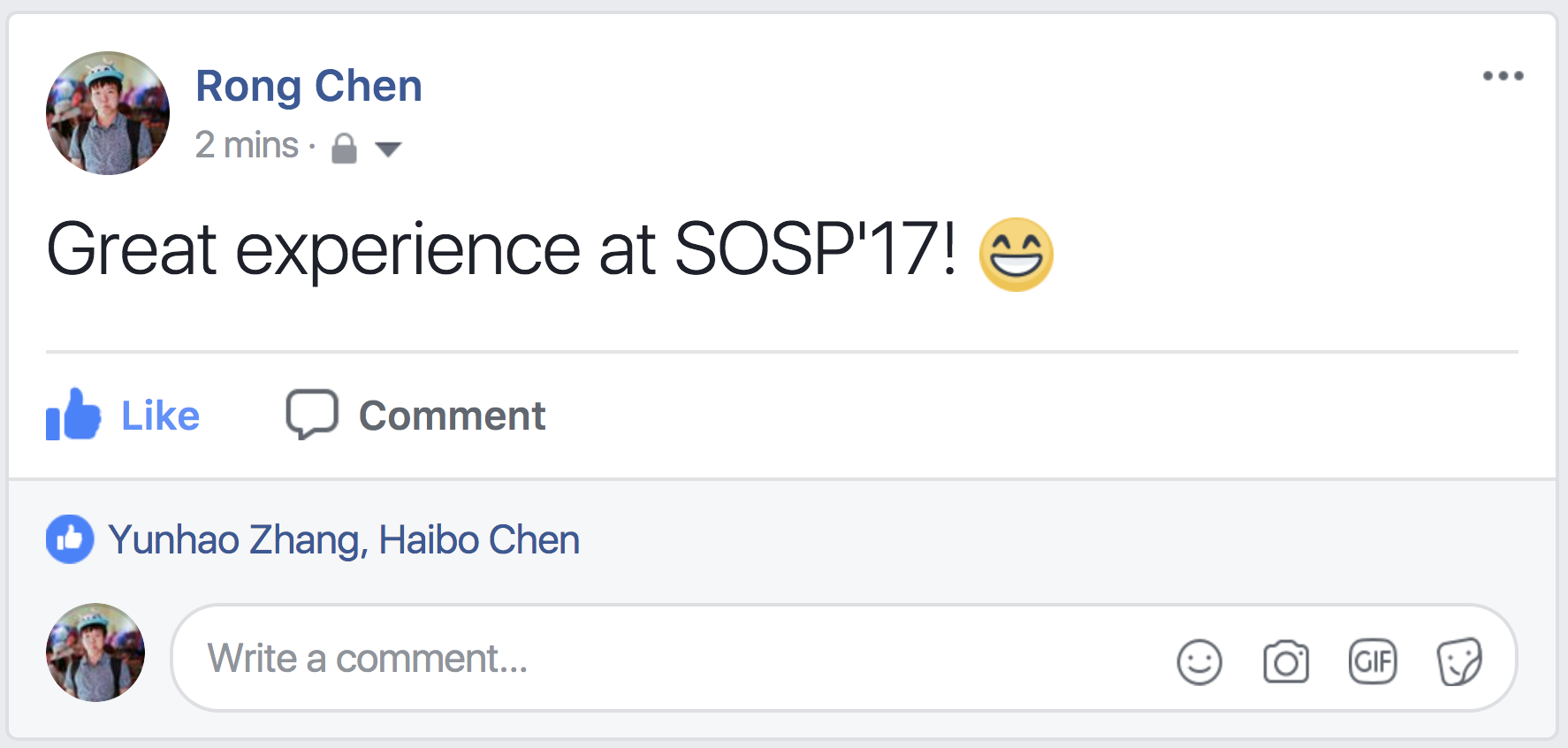 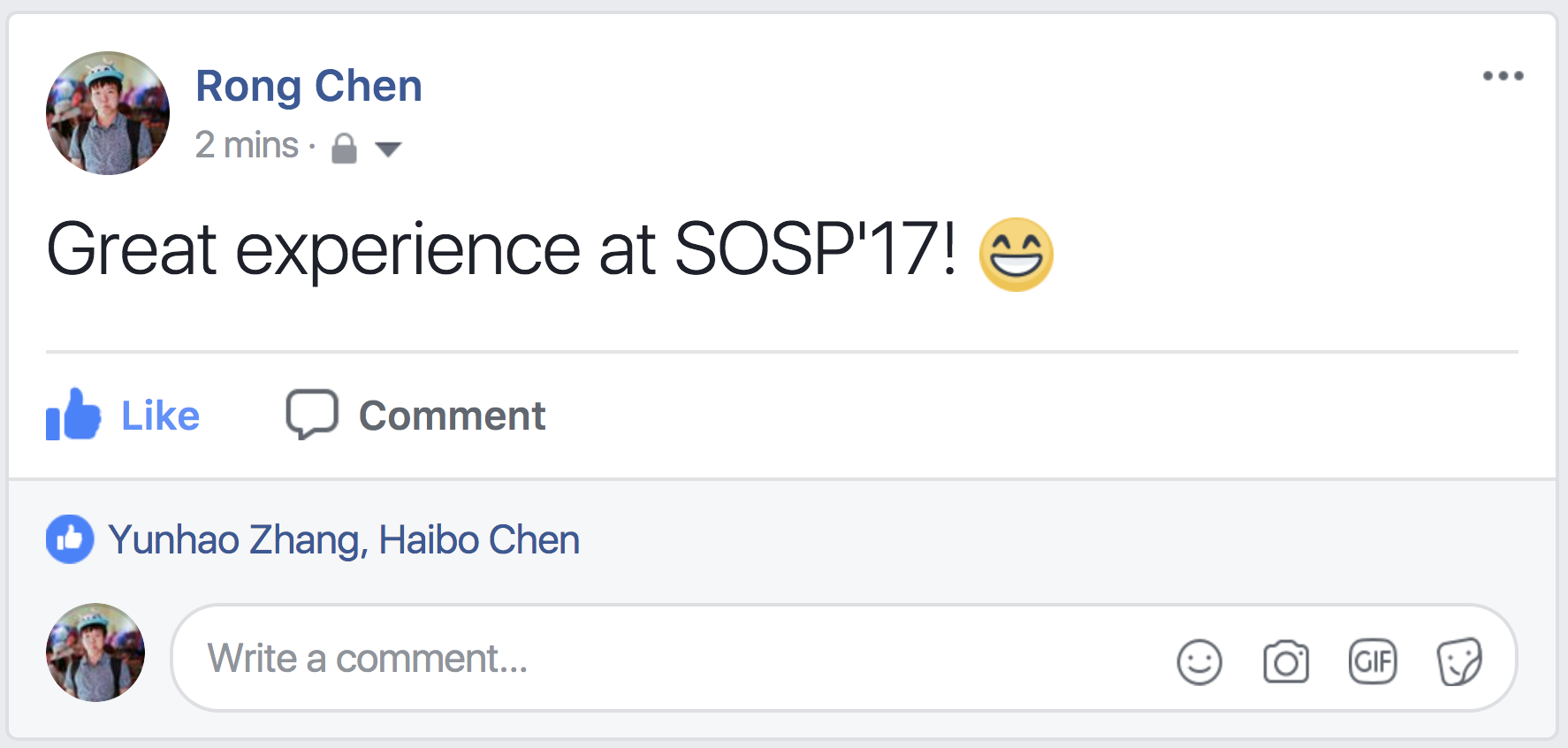 Stored Data
Streaming Data
4
Connectivity Property of Data
Linked data represents information as entities and relations between the entities
Feed
Rong
member_of
like
12:30
like
IPADS
Feed
#SOSP#
Rong
create
hash tag
Like
member_of
Haibo
12:31
Yunhao
Haibo
12:40
member_of
Yunhao
Cornell
Streaming Data
Stored Data
5
Example Continuous Query
In the last 30 minutes, which IPADS members created feeds that are liked by other IPADS members?
time
Registered by user
?X
member_of
create
Triggered by system
Triggered by system
?Feed
IPADS
…
?Y
member_of
like
Triggered by system
Canceled by user
6
Example Continuous Query
In the last 30 minutes, which IPADS members created feeds that are liked by other IPADS members?
Feed
like
12:30
create
like
Feed
Rong
Rong
Like
member_of
Rong
member_of
Yunhao
Feed
Haibo
Haibo
IPADS
12:40
12:31
Haibo
Stored Data
Streaming Data
7
Workload Characteristics
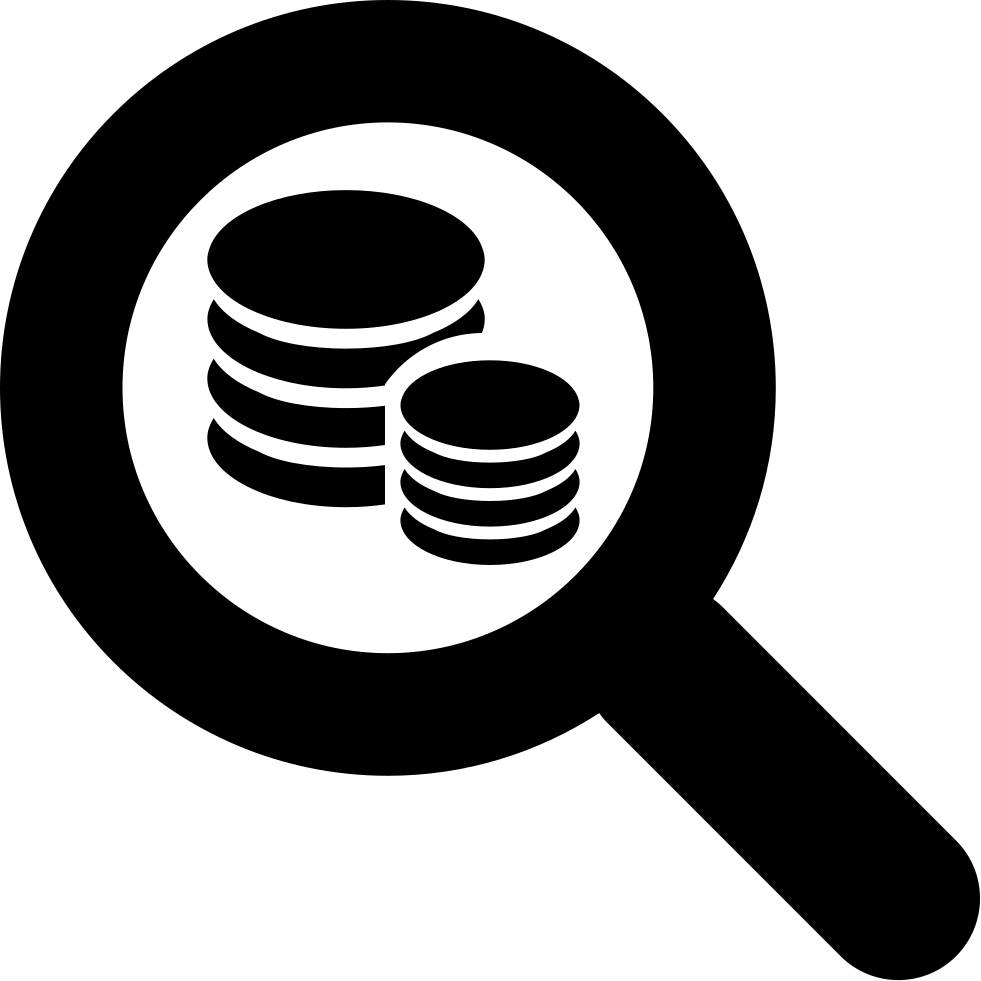 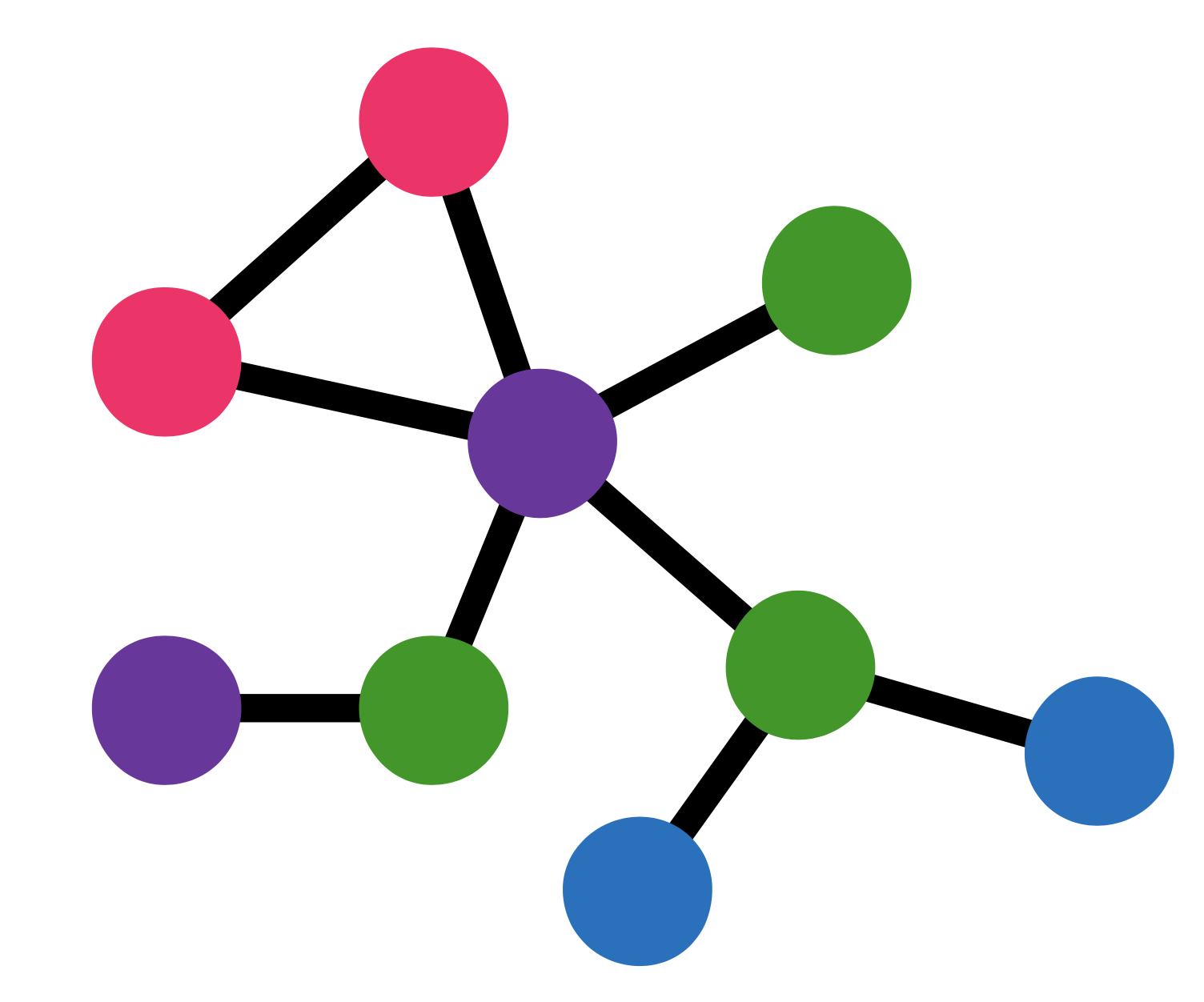 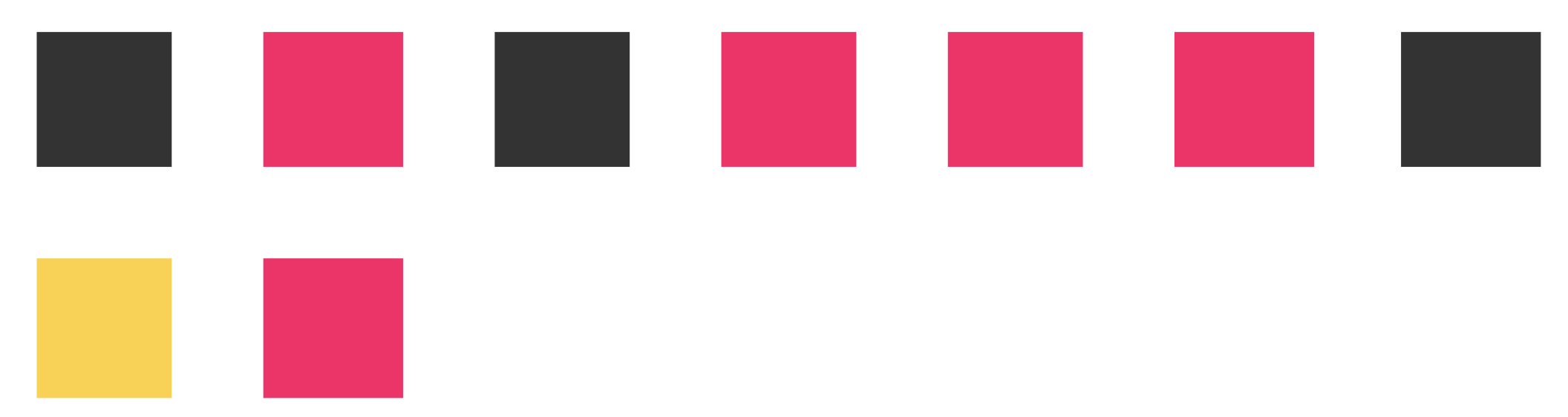 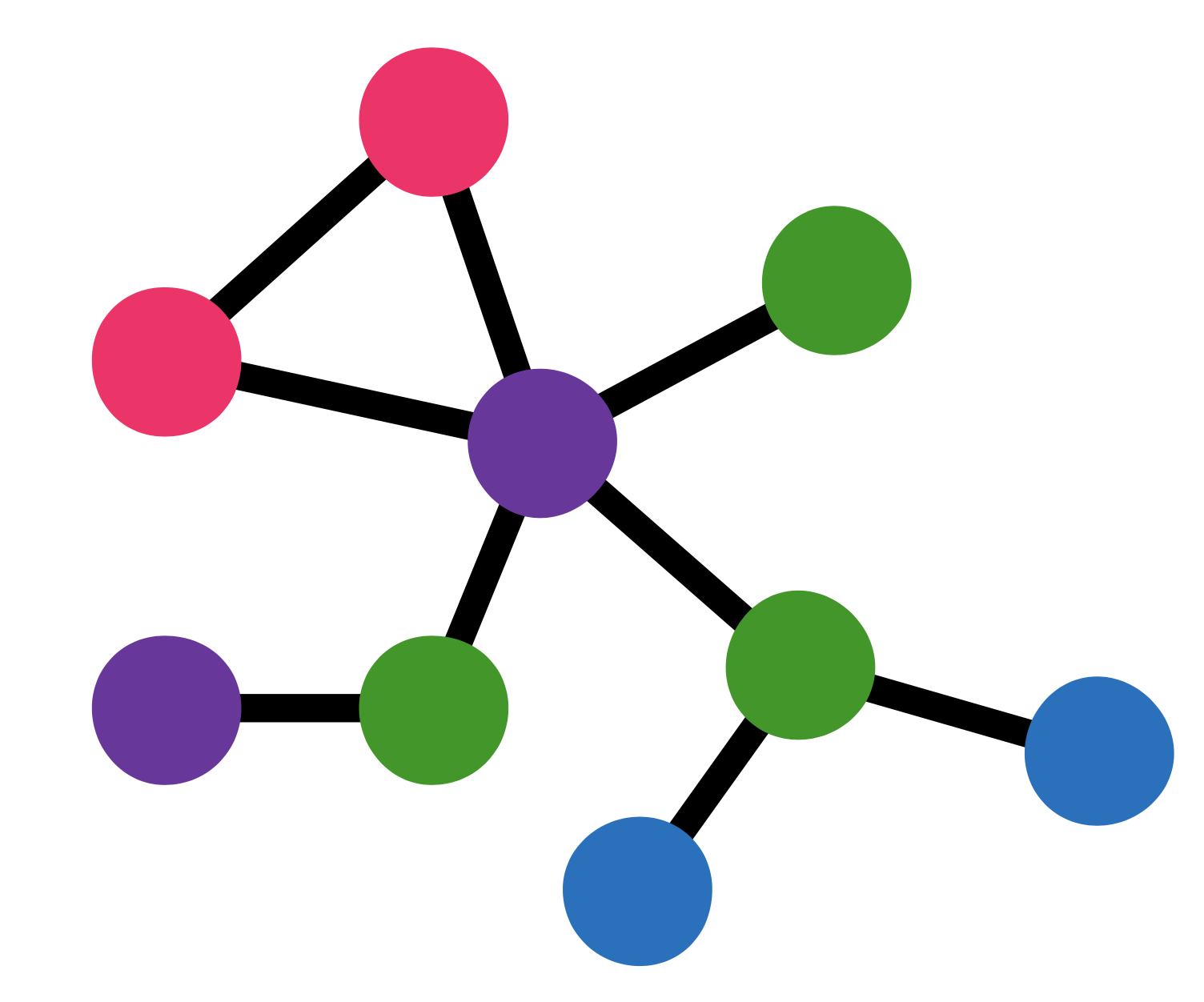 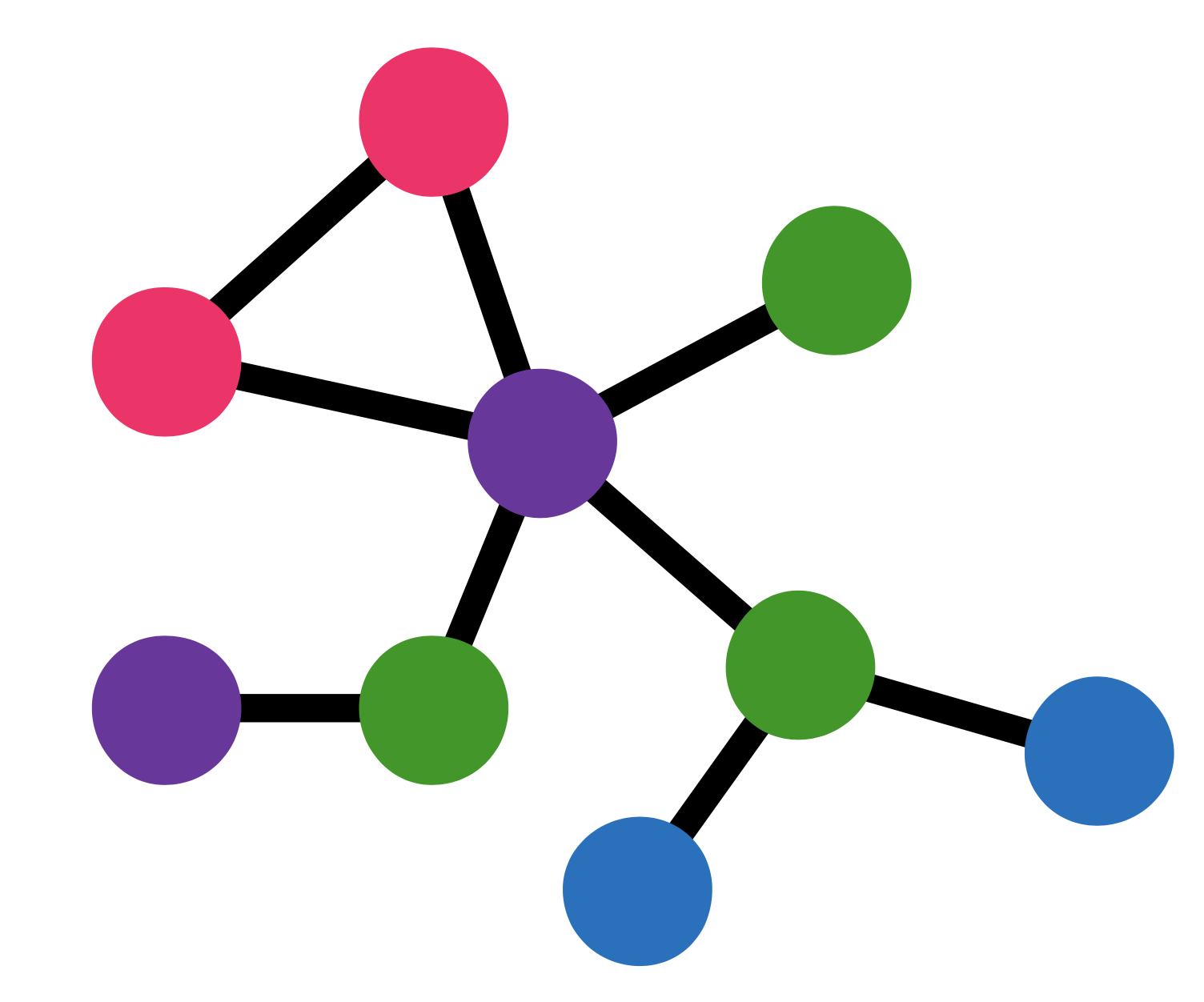 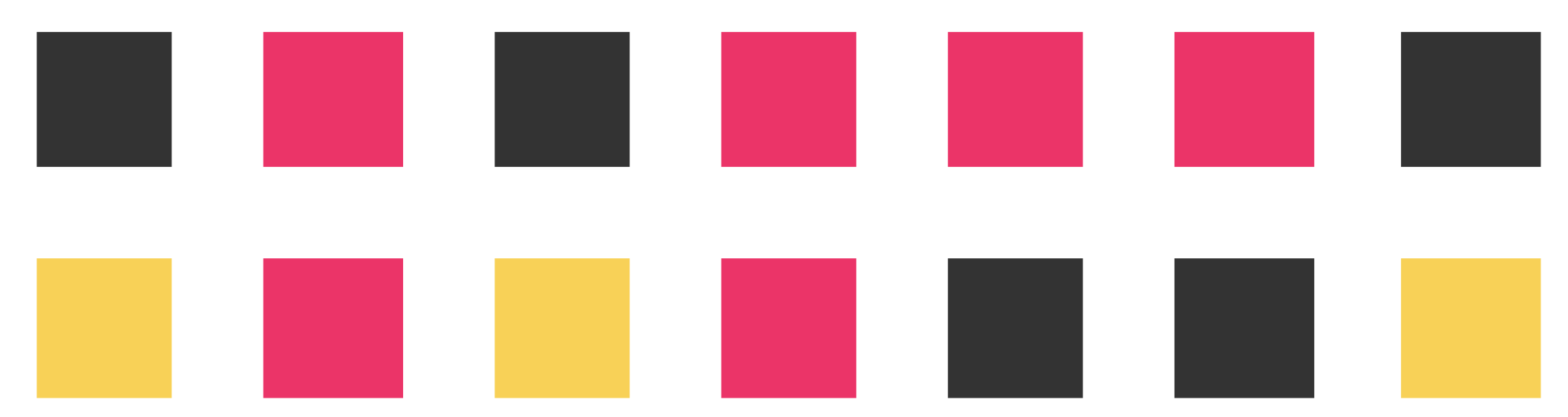 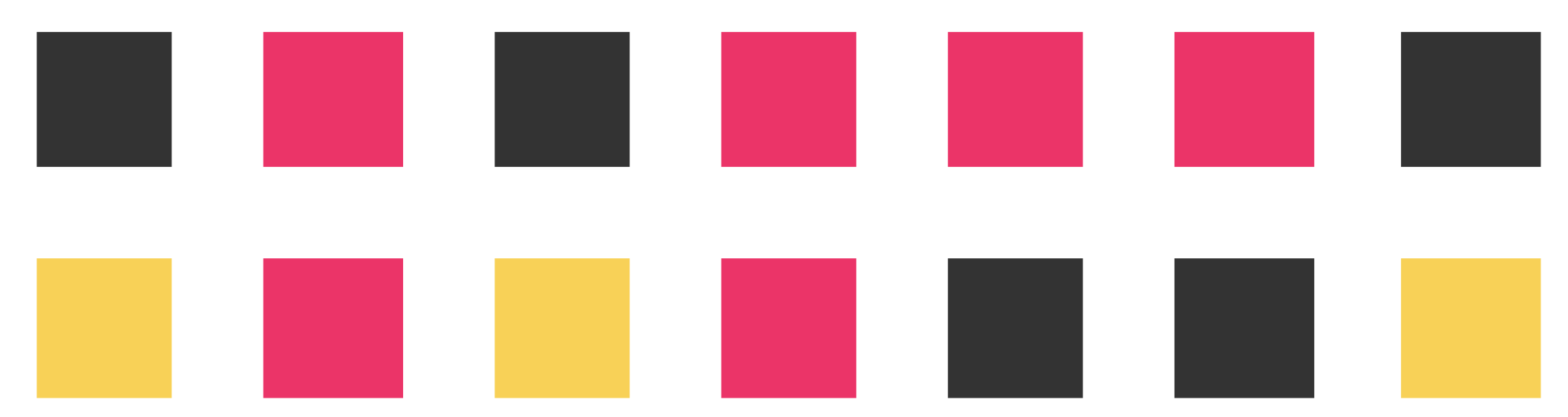 Stored data
evolves by absorbing streaming data
Connectivity
property
Stateful queries integrate Stored and Streaming
 Data
9
[Speaker Notes: workload特性总结]
Conventional Approach
Continuous 
Query
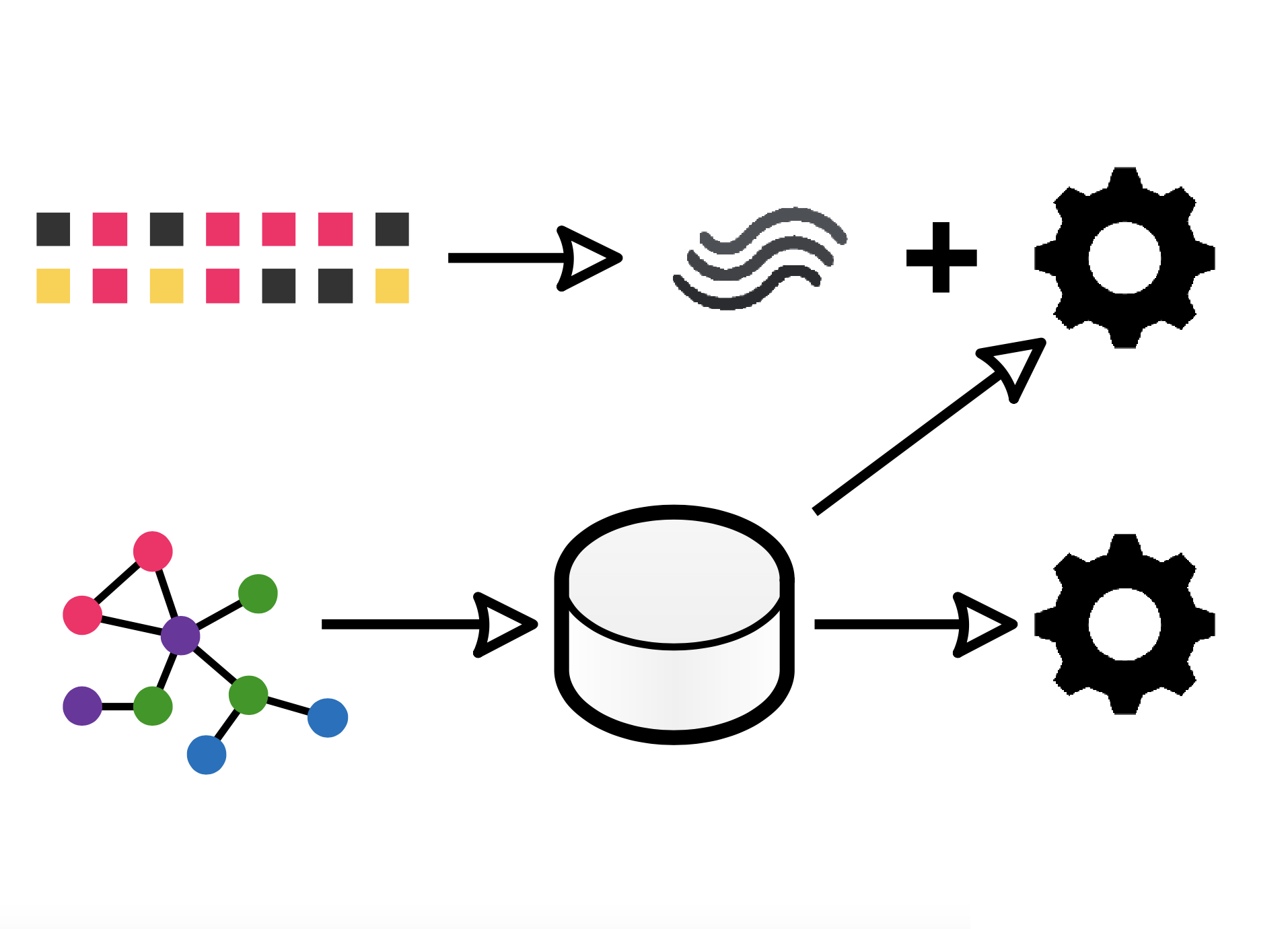 Streaming
Data
Stream Processing System
Graph Store
System
One-shot
 Query
Stored Data
9
Composite Design
Example
Composite Design
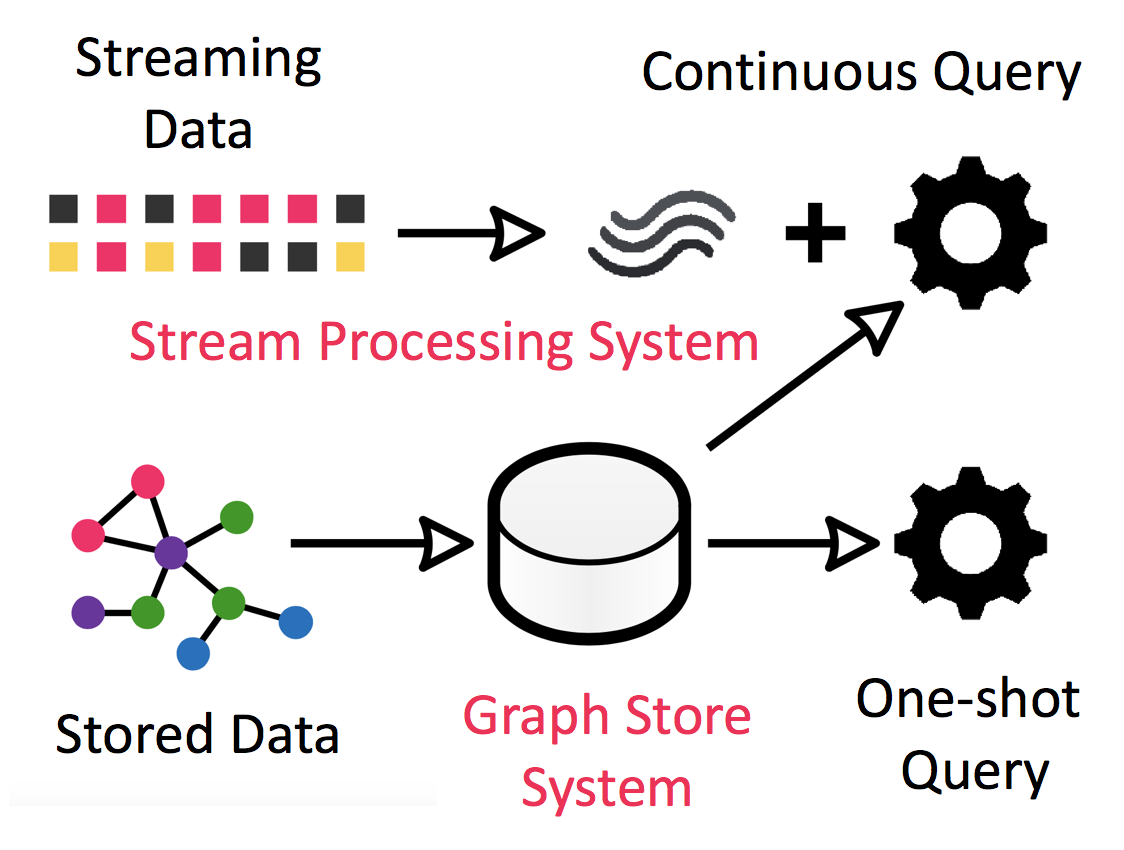 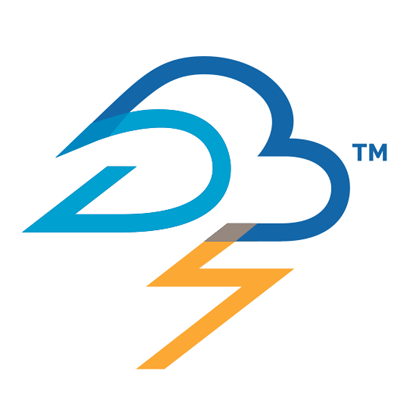 Apache 
Storm
Stream Processing System
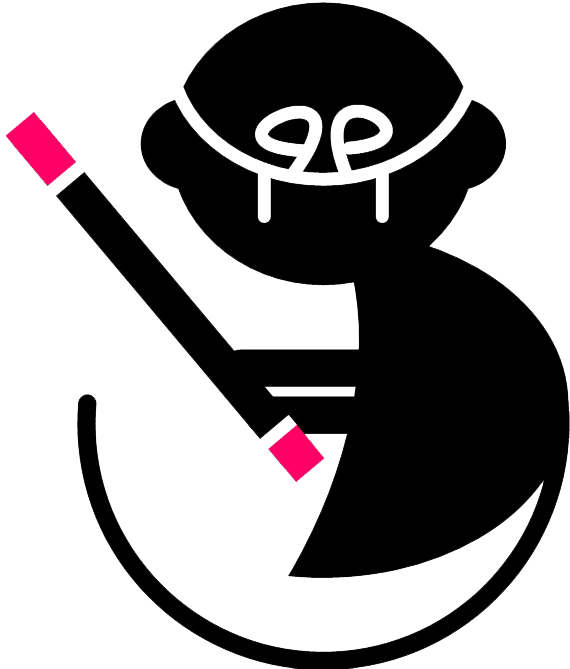 Wukong
OSDI’16
Graph Store System
10
Composite Design Observations
1. Cross-system Cost
~40% execution time wasted due to data transformation and transmission
Composite Design:     high latency
low throughput
2. Inefficient Query Plan
Semantic gap between the two systems impair query optimization
3. Limited Scalability
Stream processing systems dedicate all resources to the improve performance of a single job
11
Design Overview
Wukong+S
uses a novel integrated design for stateful stream query over fast-evolving linked data
Integrated Design
manages streaming data and stored data in a single system
Eliminate cross-system cost
Global semantics for query optimization
Better scalability by sharing data between the queries
12
Design Outline
Implementing integrated design is not trivial

Decisions for efficient integrated design:
Hybrid Store: efficiently handle streaming data and fast-evolving stored data
Stream Index: fast path to access streaming data in a certain time interval
Consistent Data View: through decentralized vector timestamps and bounded snapshot scalarization
13
Wukong+S Architecture
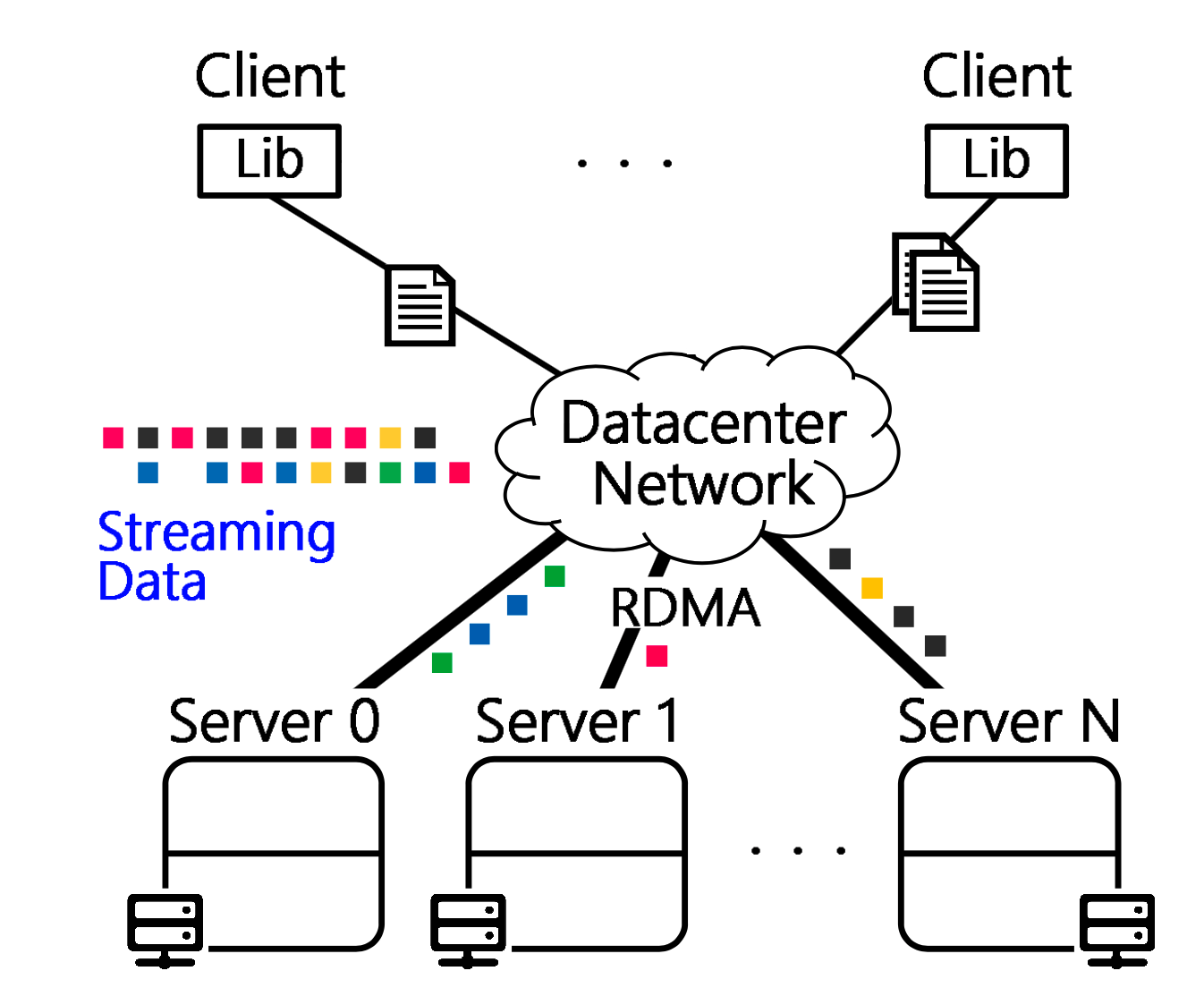 Continuous
Query
One-shot
Query
Serve queries
Engine
Engine
Engine
Hold data partition
Data is partitioned and stored on multiple servers
Store
Store
Store
14
Hybrid Store
How to gracefully integrate streaming data and stored data?
Strawman: using different graph stores according to “where from”, namely streaming and stored data
Hybrid Store: using different graph stores according to “how to use”, namely timeless and timed data
15
Explicit Separation of Streaming Data
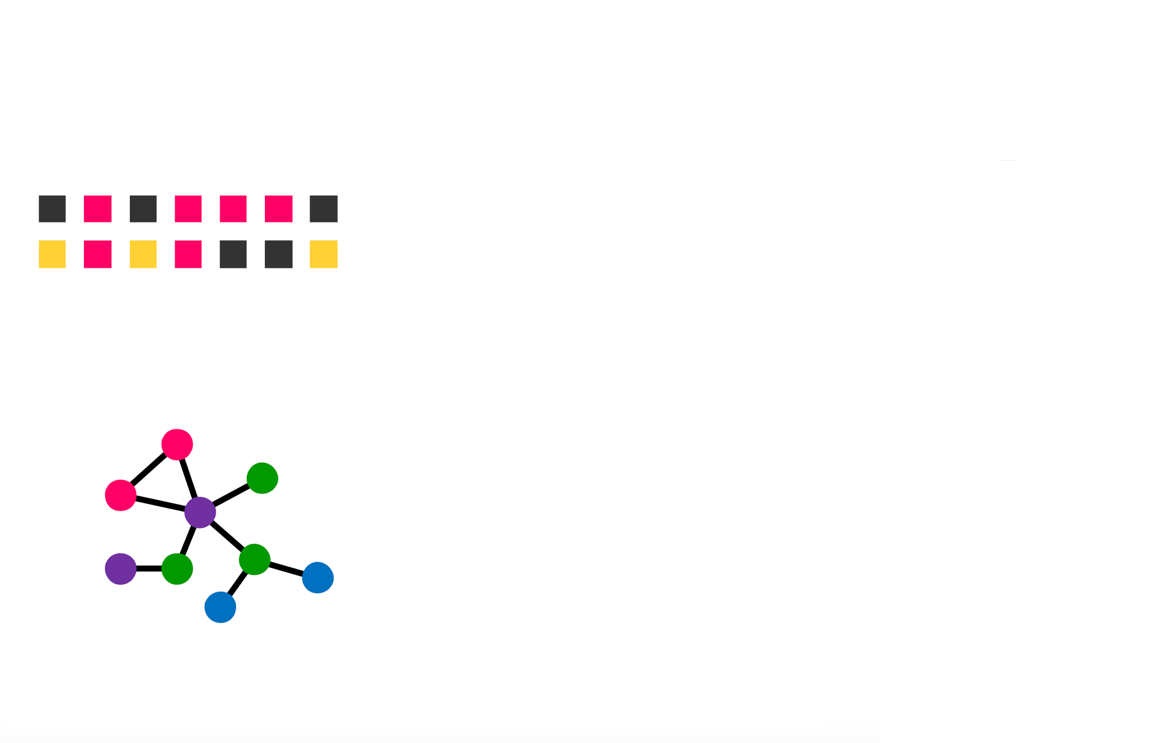 Timed
Streaming Data
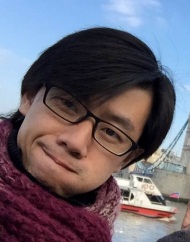 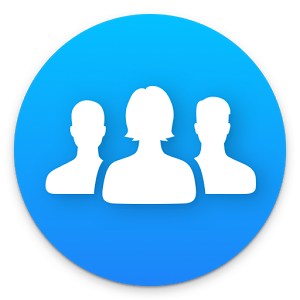 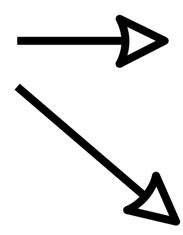 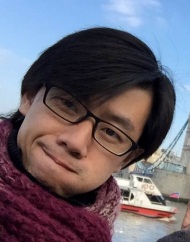 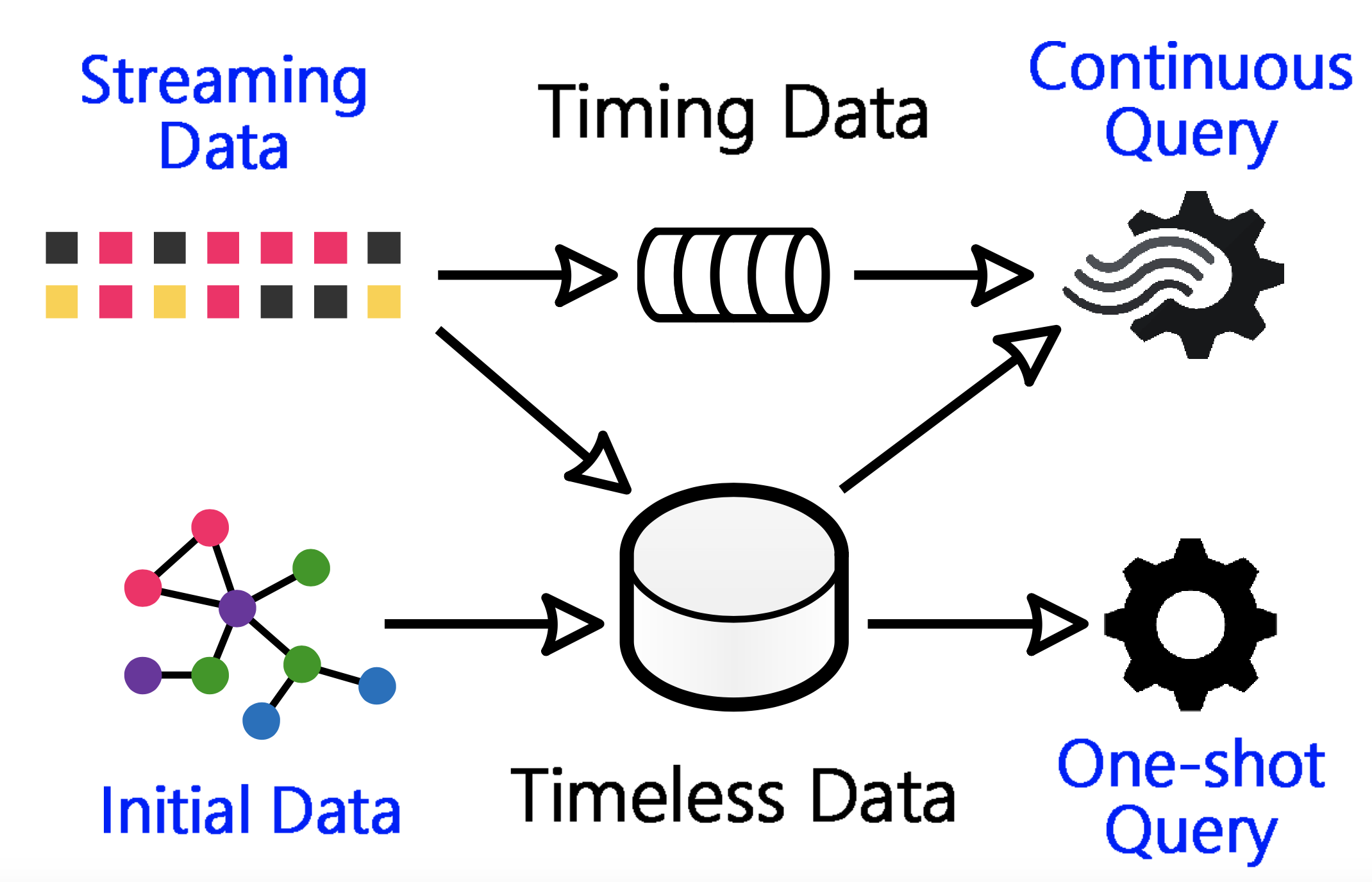 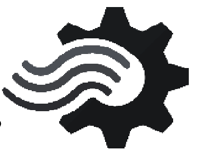 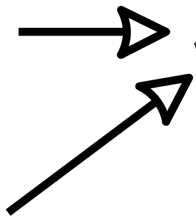 Continuous
Query
Timeless
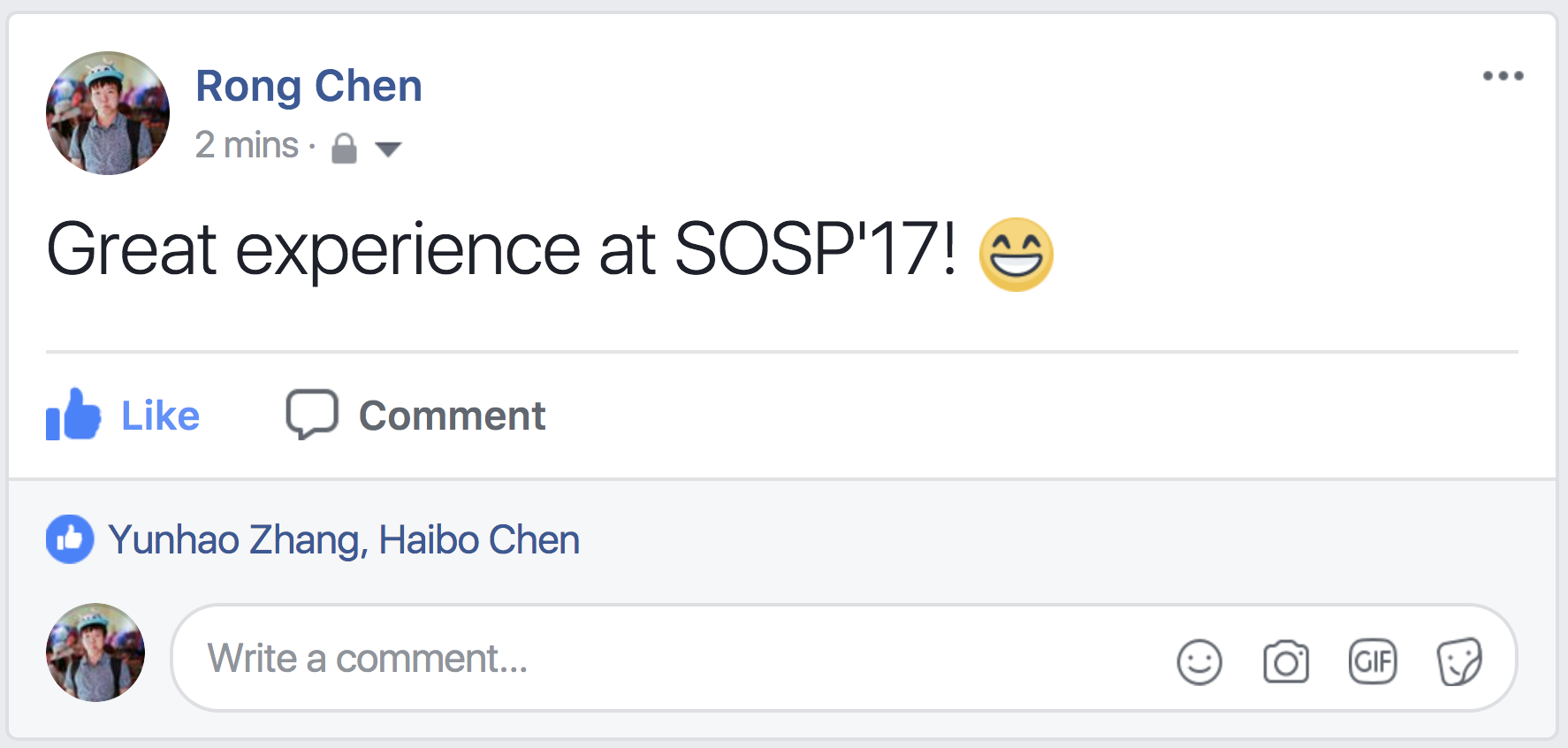 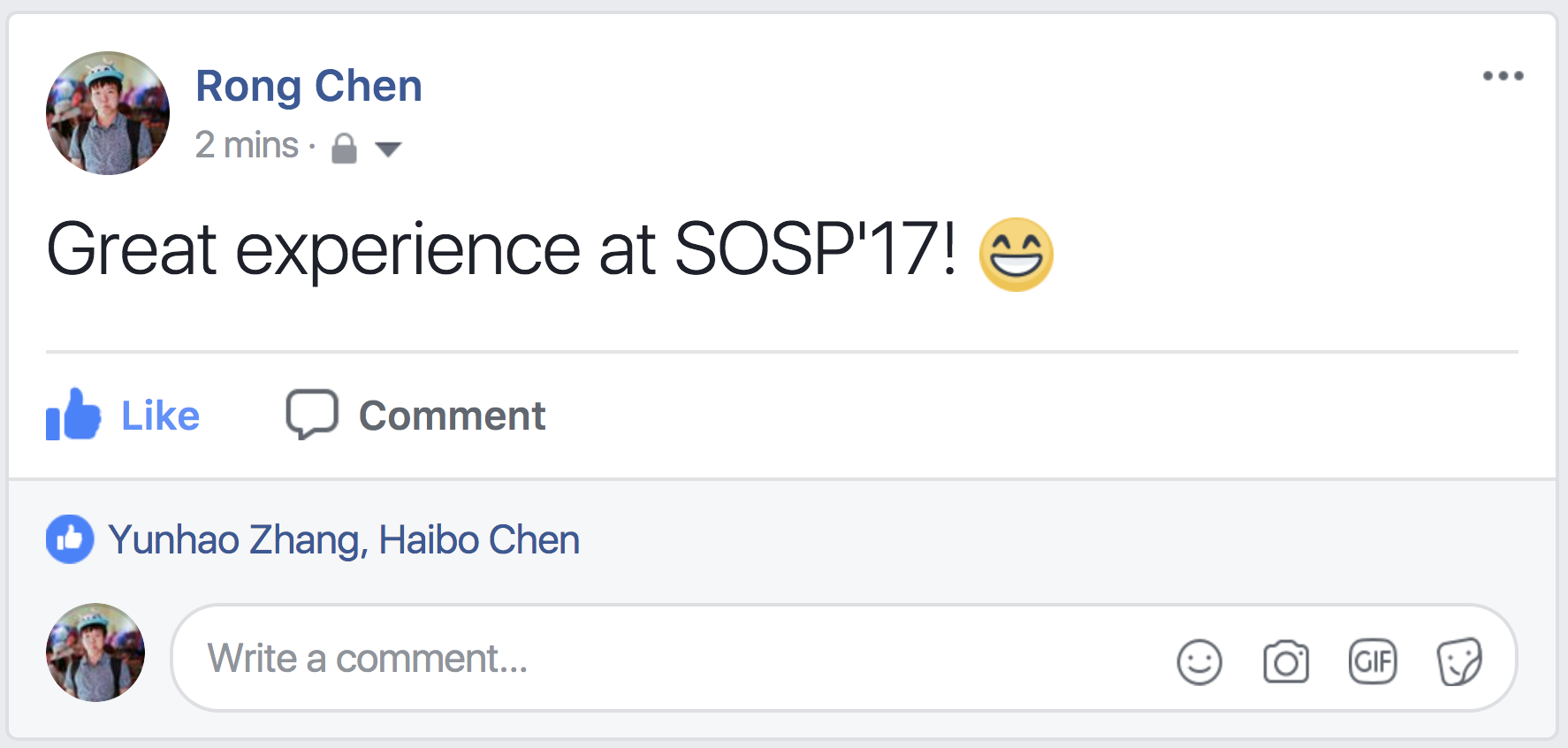 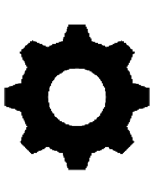 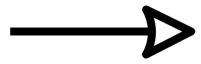 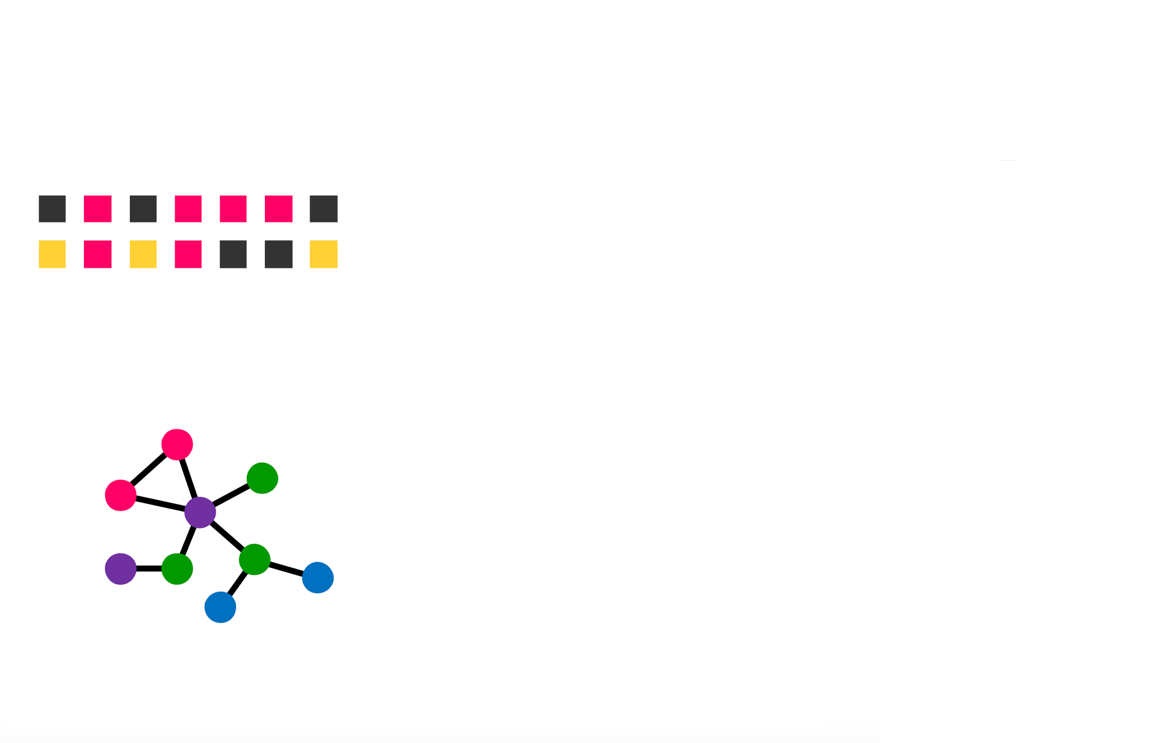 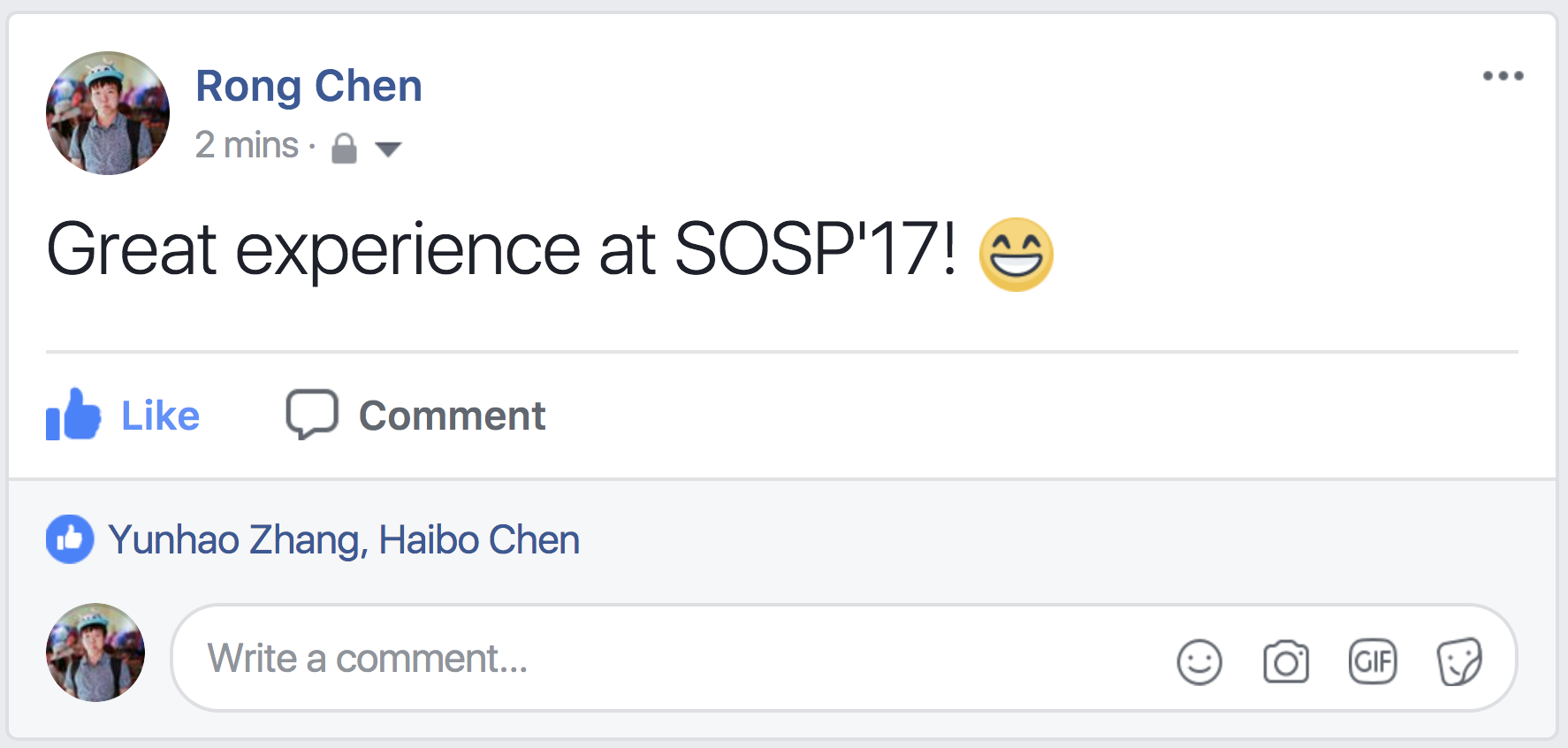 Stored Data
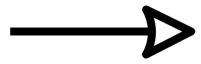 One-shot
Query
user-defined
predicate
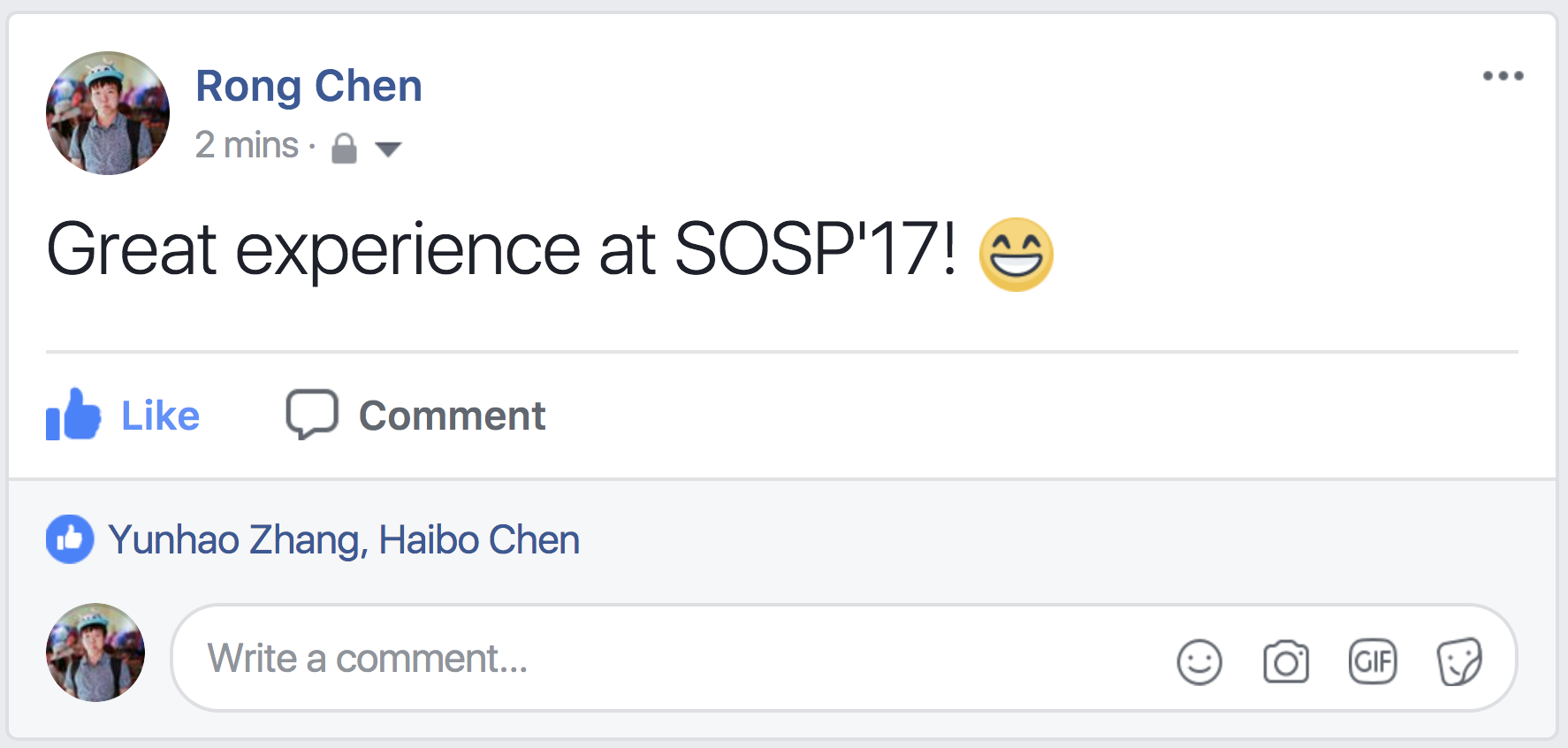 16
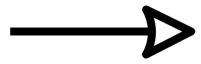 Benefit of Hybrid Store
No interference between timeless data and timed data

Design data stores separately and optimize for different operation pattern:
Timeless Data: continuous persistent store
Timed Data: time-based transient store
17
Hybrid Store
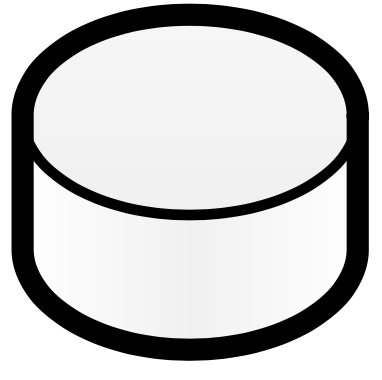 Continuous Persistent Store 
Continuously absorb the timeless portion of streams 
Goal: support stateful continuous query and up-to-date one-shot query
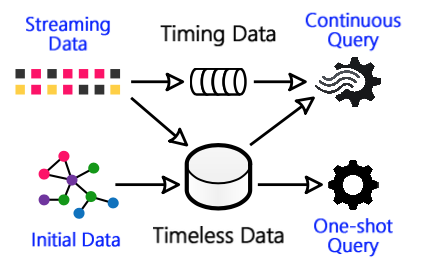 Timed Data
18
Hybrid Store
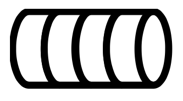 Time-based Transient Store 
Timed data will only be accessed by relevant continuous queries in a time interval
Goal: support fast garbage collection (GC) for the timed portion of streams
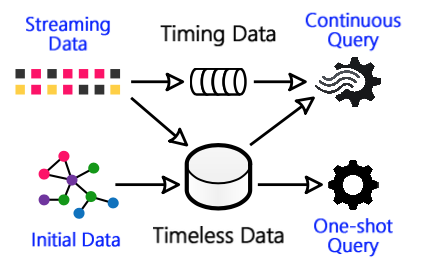 Timed Data
19
Consistent Data Snapshot
How to provide consistent view over dynamic data with memory efficiency?
Streaming data contains order information

Early output from a stream source should always be visible before later output

No order relation across data sources
20
Decentralized Vector Timestamp (VTS)
8:01
8:02
8:00
Continuous Query
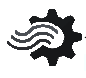 Source0:
5
4
Stable_VTS
Source1:
11
12
Time
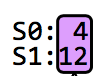 4
11
12
5
Local_VTS
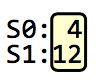 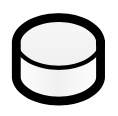 Server0
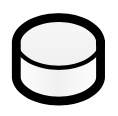 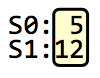 Local_VTS
Server1
4
11
5
12
Data is partitioned and stored on multiple servers
21
Snapshot Scalarization
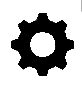 One-shot Query
4
11
12
5
√
[4,10]
2
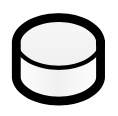 Key
SN: Snapshot Number
  VTS: Vector Timestamp
×
Encoded in Key
[4,11]
Server0
×
[4,12]
SN-VTS Plan
Visible 
snapshot
√
[5,12]
3
SN=2:[4,10]
SN=3:[5,12]
SN=4:[7,14]
22
Benefit of Snapshot Scalarization
Memory
Efficiency
Injection 
Speed
bound
number of
visible snapshot
decouple
data sources from
underlying store
stream
query
scenario
Staleness of
Stored Data
control
staleness by
SN_VTS Plan
23
Other Designs of Wukong+S
Stream index & locality-aware partitioning

Data-driven query trigger

One-shot query execution

Fault tolerance

Leveraging RDMA
24
Evaluation
Baseline: 6 state-of-the-art systems
CSPARQL-engine, Heron+Wukong, Storm+Wukong
Spark Streaming, Spark Structured Streaming, Wukong/ext
Platforms: a rack-scale 8-machine cluster
Each: two 12-core Intel Xeon, 128GB DRAM, w/ RDMA Mellanox 56Gbps InfiniBand NIC, 40Gbps IB Switch
Benchmarks:
LSBench: Social Networking Benchmark w/ 3.75B initial stored data & 5 streams totally 134K tuple/second stream
CityBench: Smart City Benchmark w/ 11 real-world data streams
25
Single Query Latency
Outperform: state-of-the-art systems
Wukong+S: sub-millisecond
13.7X speedup vs. Storm+Wukong 
3 orders of magnitude speedup vs. Spark Streaming
49.03
40.77
346
527
1422
219
2215
712
31.14
latency  (msec)
0.10
0.08
0.11
3.50
0.23
1.64
2.62
1.78
1.68
26
Single Query Latency
Unavoidable reason for high latency
Cross-system Cost for Storm+Wukong
Joining large stored data (3.75B) for Spark Streaming
49.03
40.77
346
527
1422
219
2215
712
31.14
latency  (msec)
0.10
0.08
0.11
3.50
0.23
1.64
2.62
1.78
1.68
27
Throughput of Mixed Workloads
Wukong+S:  ~1M queries/second on 8 nodes
Mixture of 3 queries: 1.08M queries/second
Add complex queries:  802K queries/second
throughput
(kilo query/second)
throughput
(kilo query/second)
#machine
#machine
Mixture of LSBench 1-3
Mixture of LSBench 1-6
28
Other Evaluations
Influence of different stream rate

Data insertion latency

Performance of one-shot queries

Memory consumption

Fault-tolerance overhead
29
Conclusion
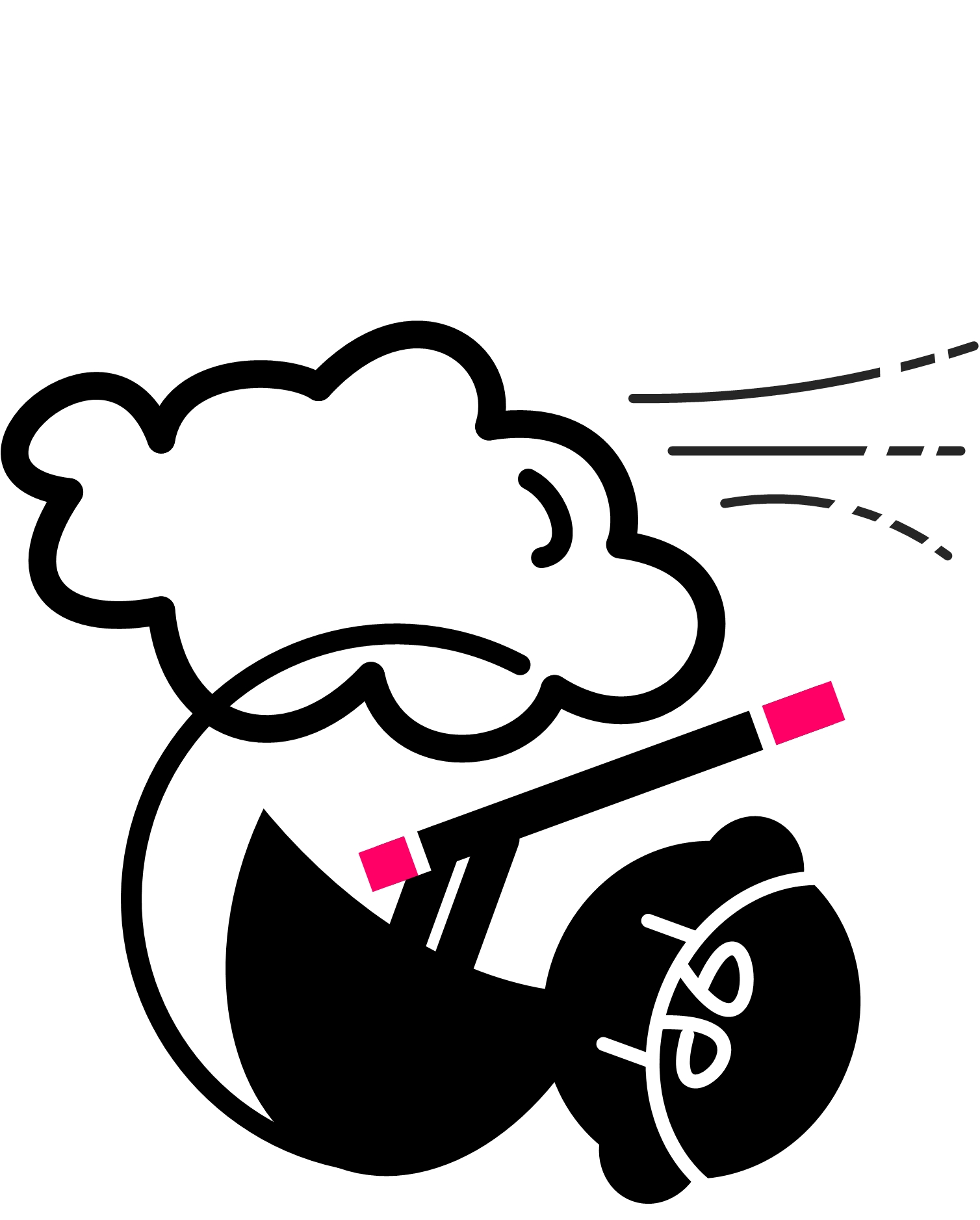 Existing systems cannot satisfy demands of 
stateful stream query over fast-evolving linked data
: A distributed stream querying engine adopting a novel integrated desgin for stateful stream queries over fast-evolving linked data
Wukong+S
Achieving sub-millisecond latency and throughput
 exceeding one million queries per second
http://ipads.se.sjtu.edu.cn/projects/wukong
30
Thanks
Questions
Wukong+S
http://ipads.se.sjtu.edu.cn/projects/wukong
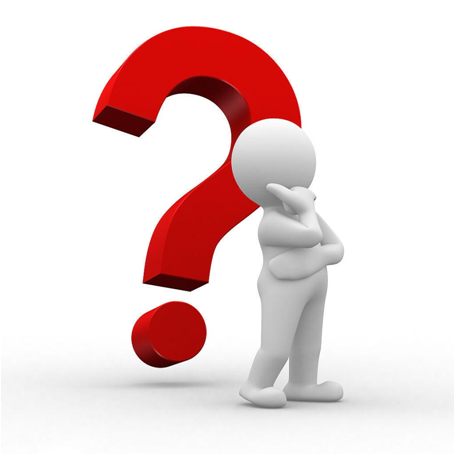 Institute of Parallel and 
Distributed Systems
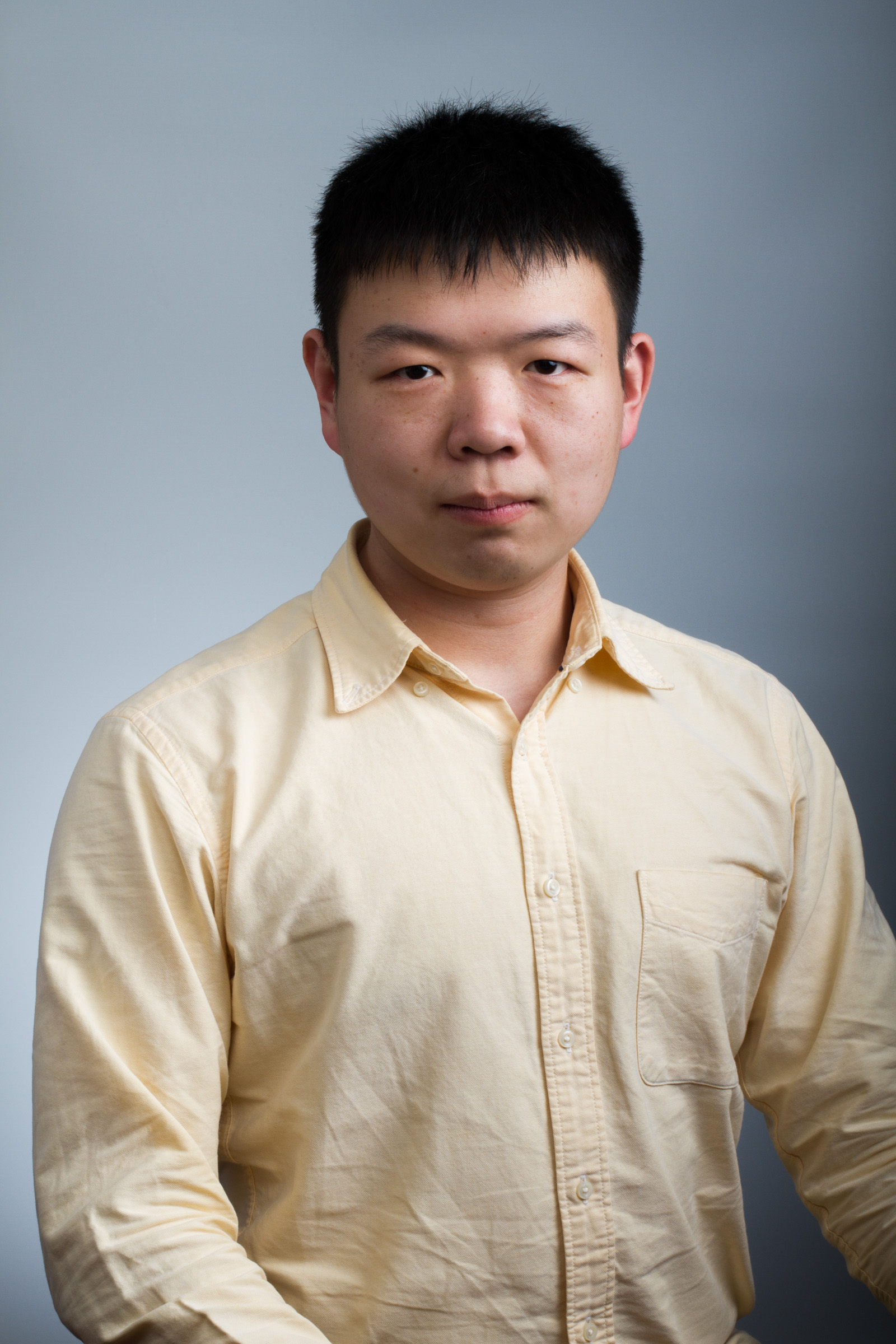 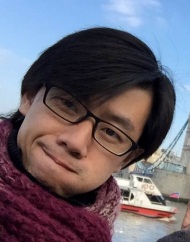 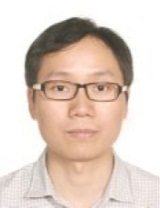 31
Backup: LSBench w/o RDMA
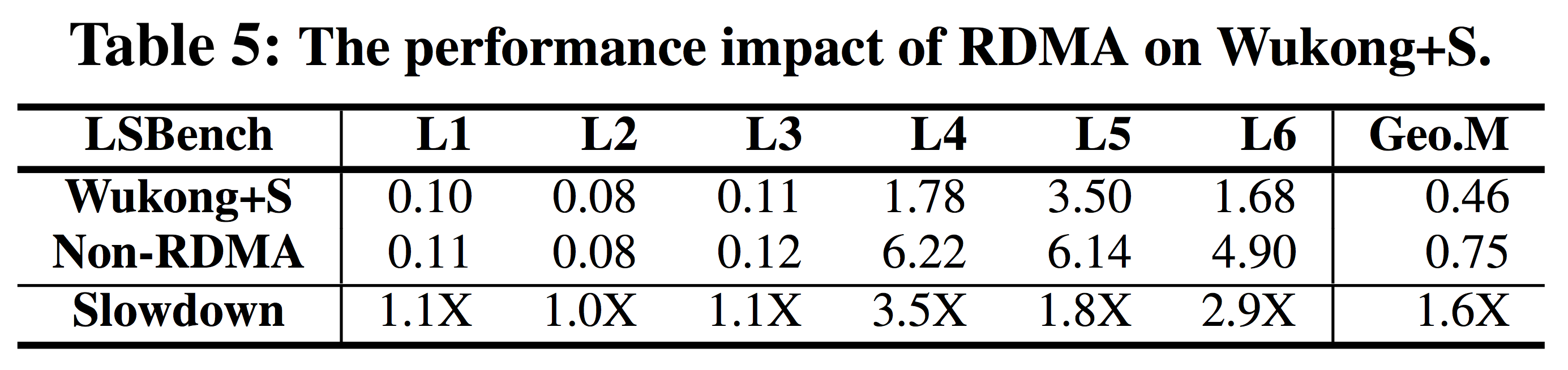 32